Клуб профессионалов «Мастерская детства»
КМО специалистов ППиМС сопровождения
 г.п. Федоровский
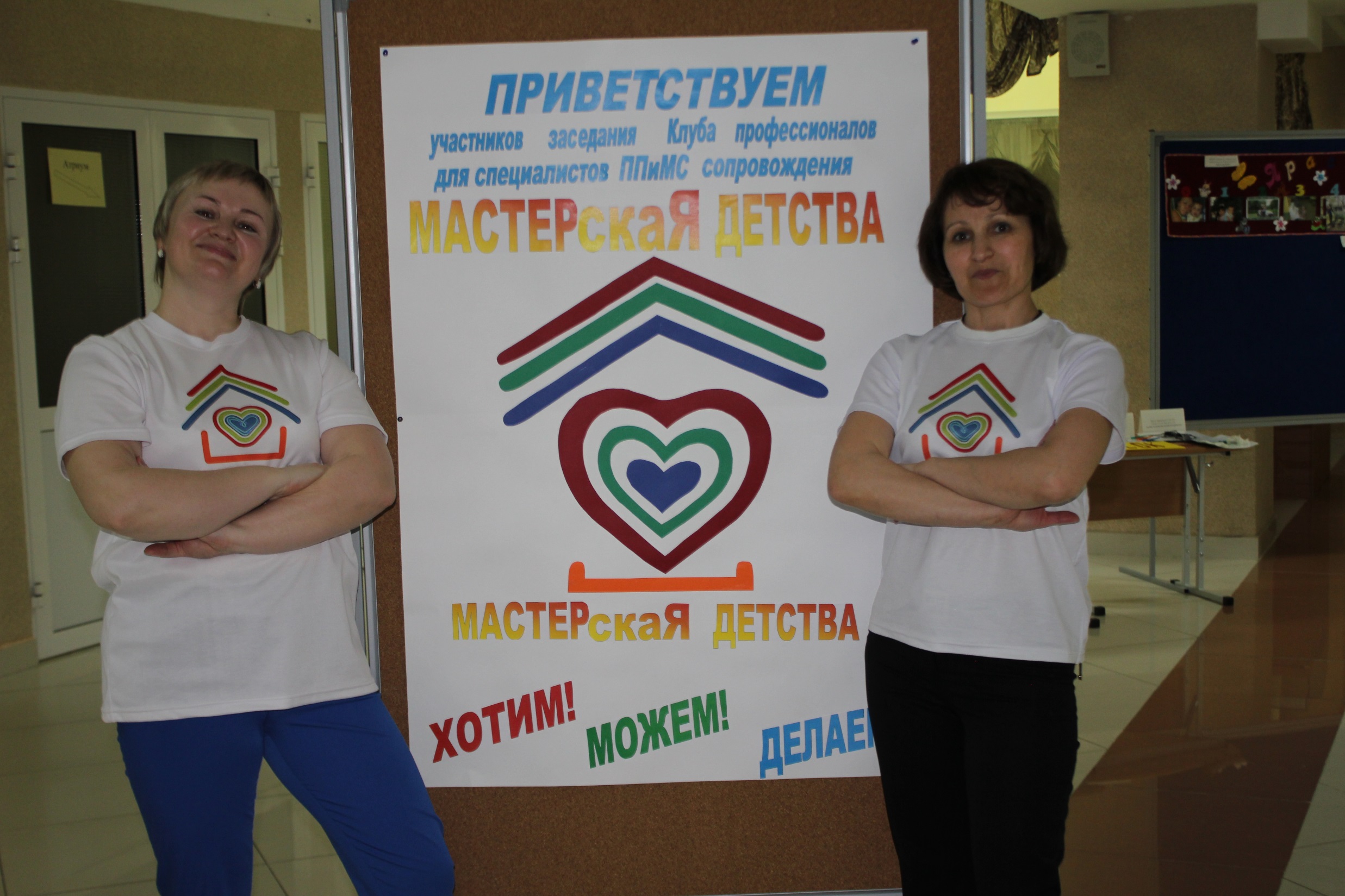 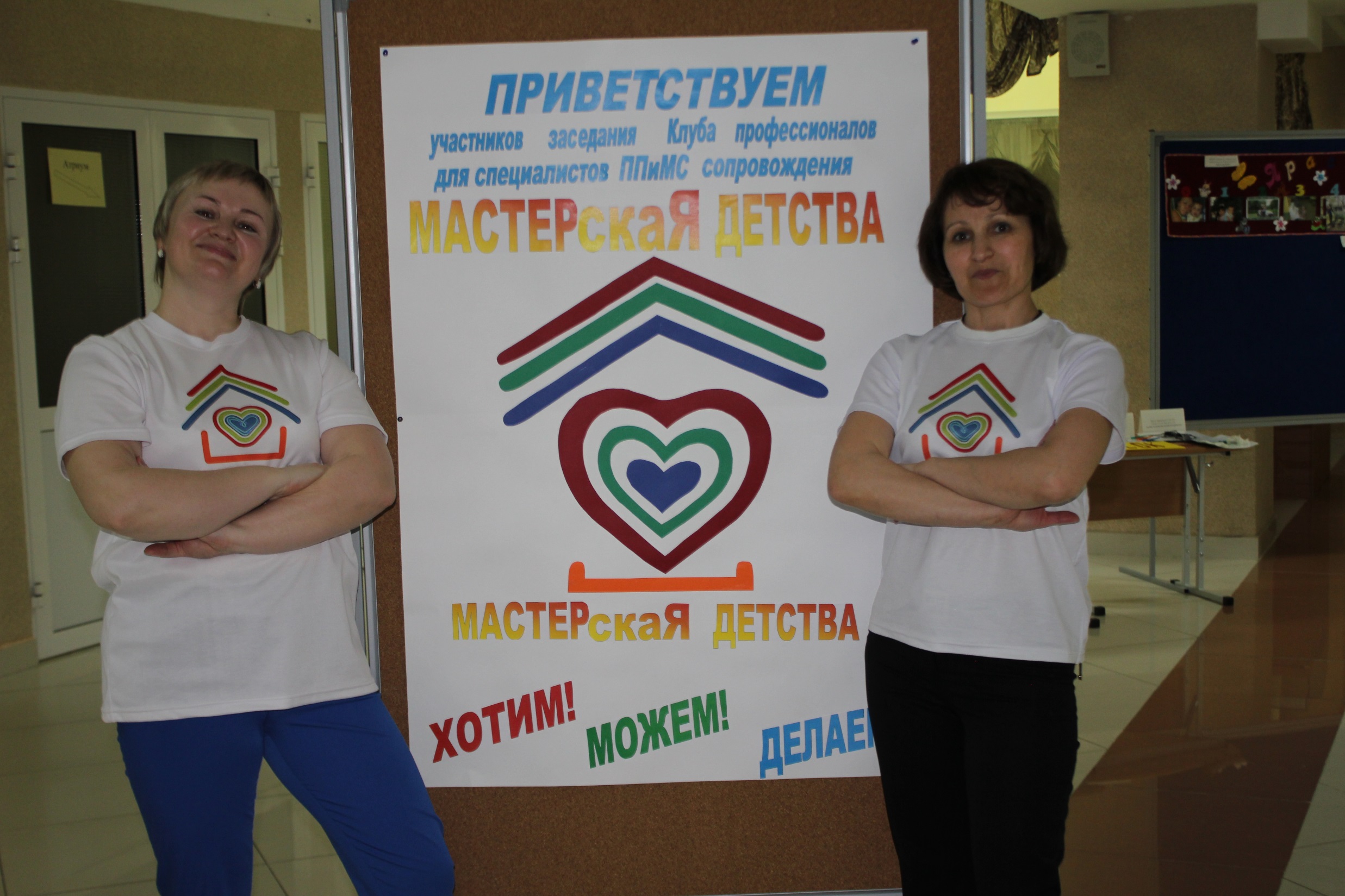 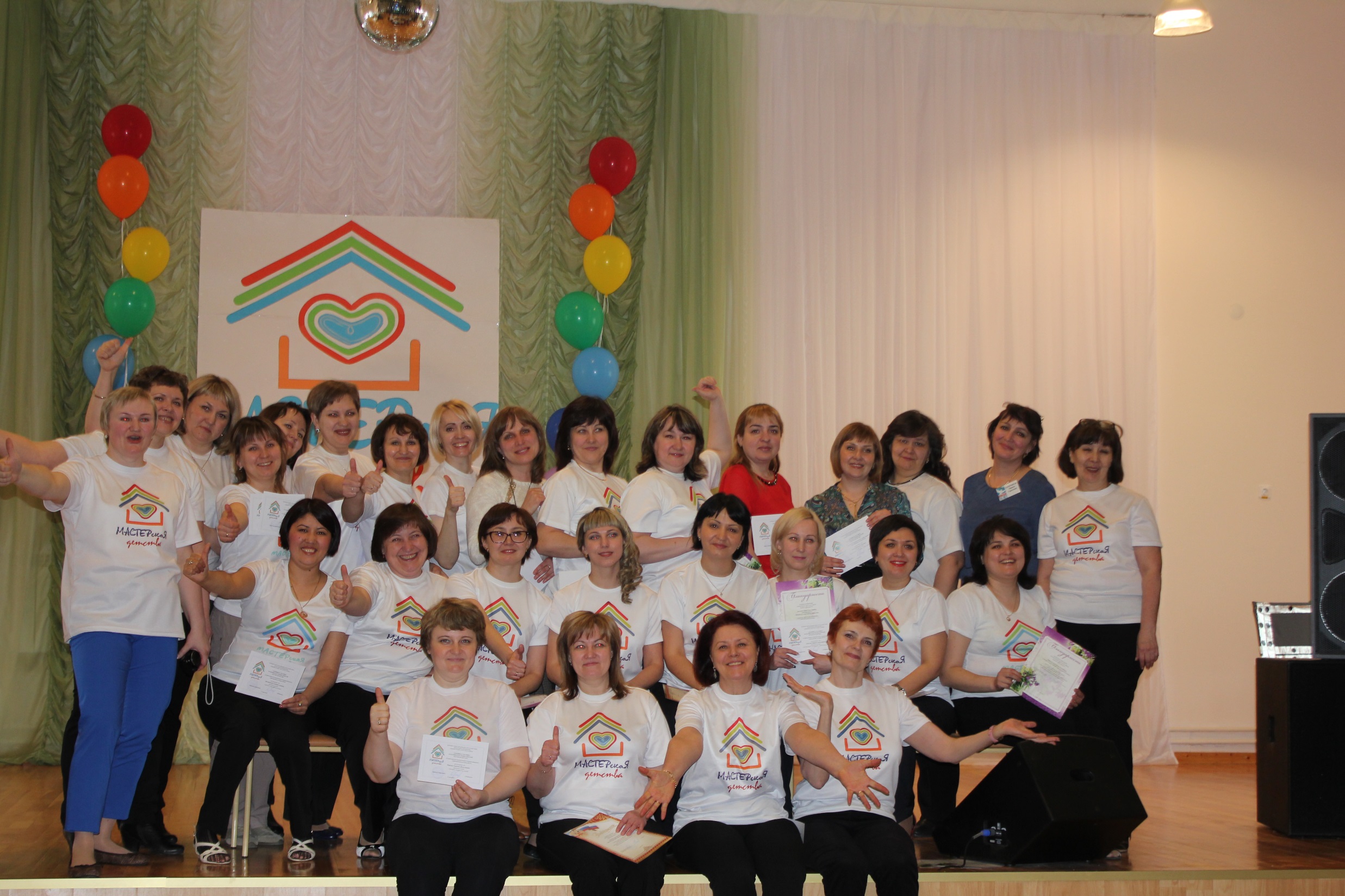 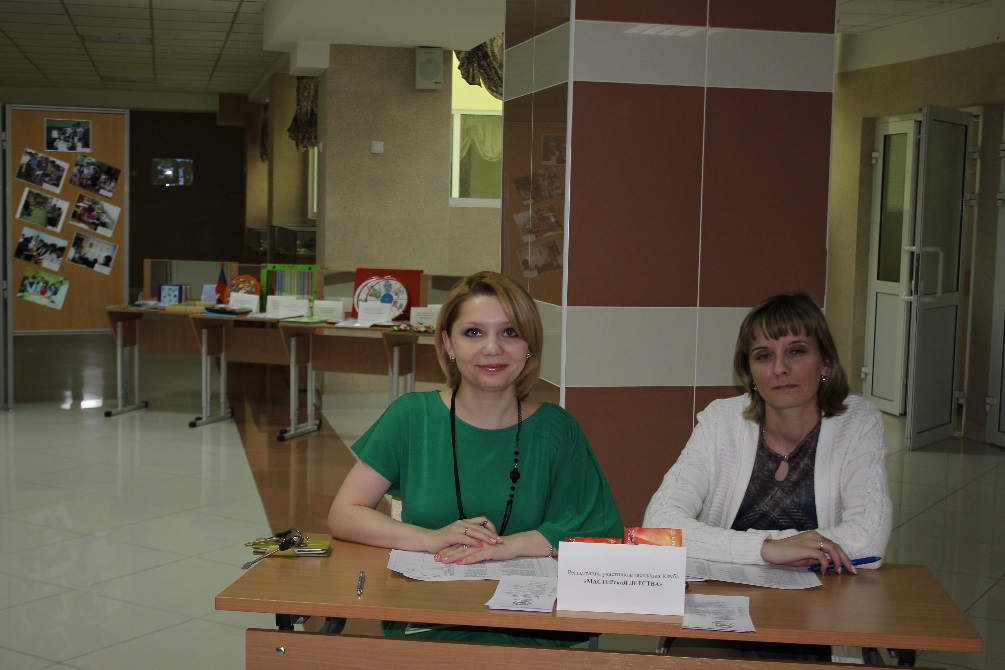 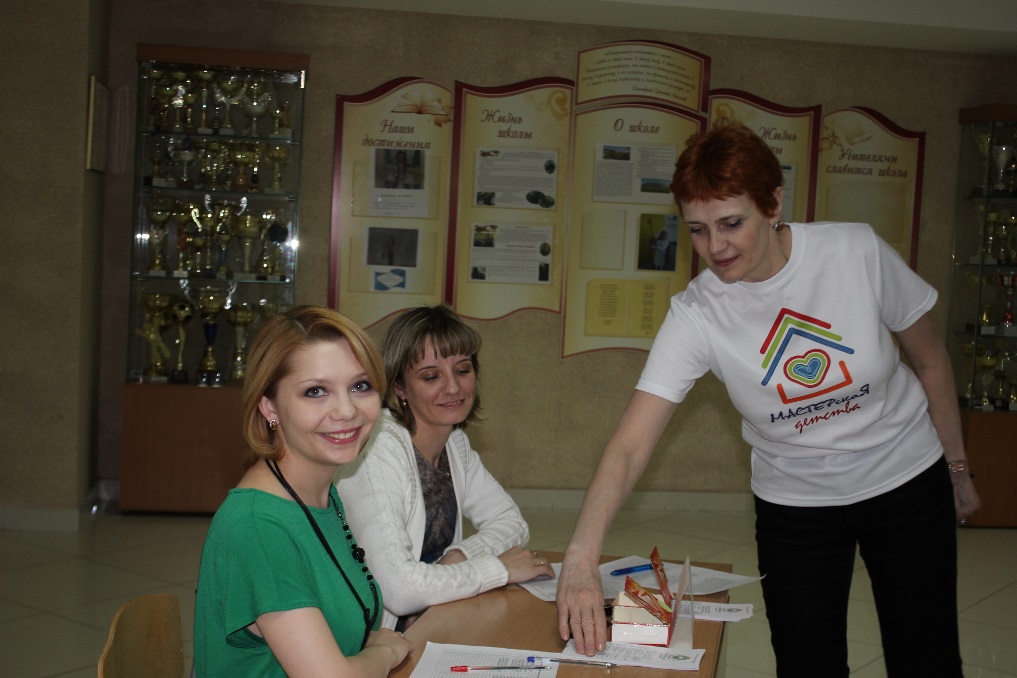 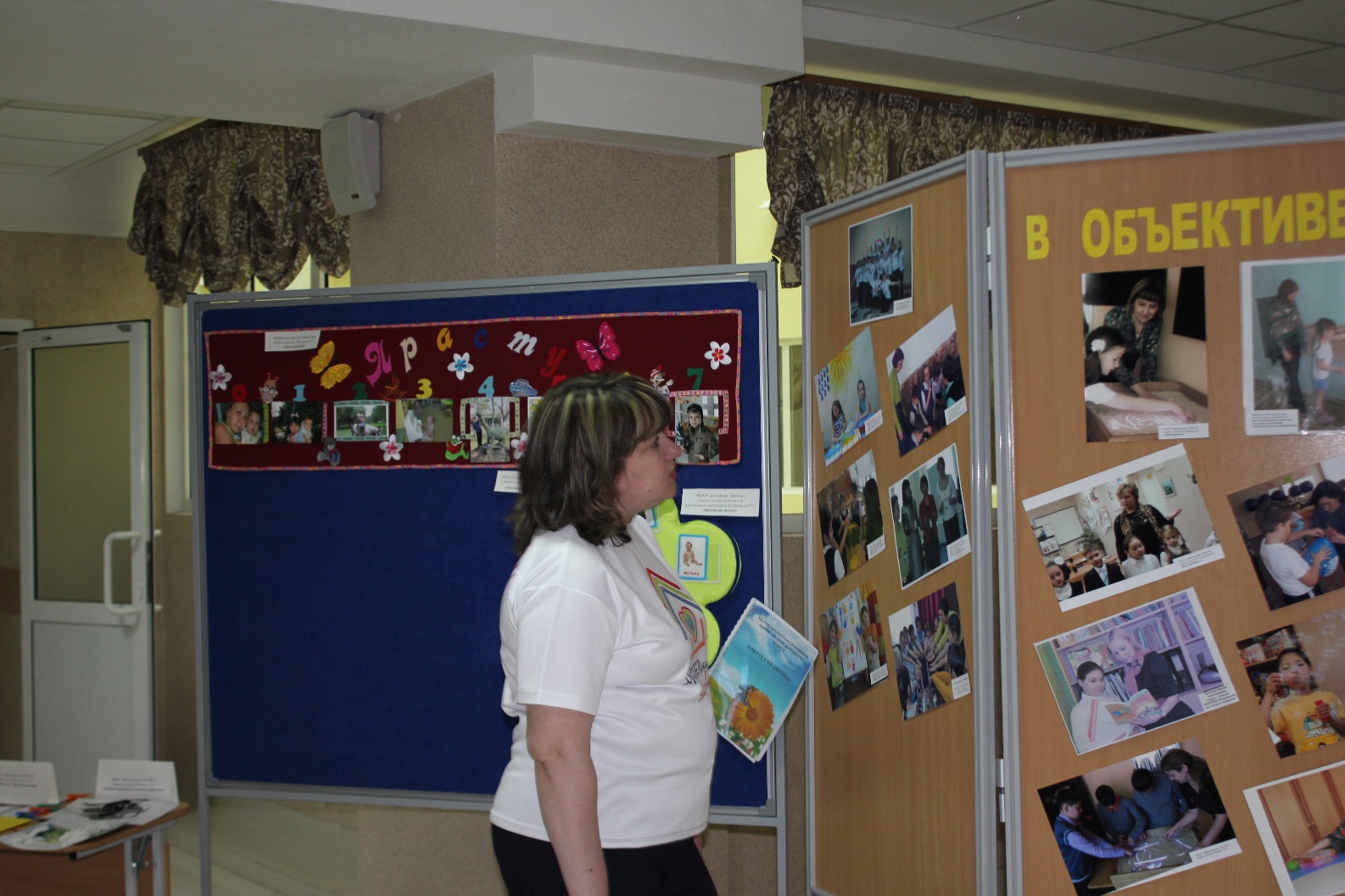 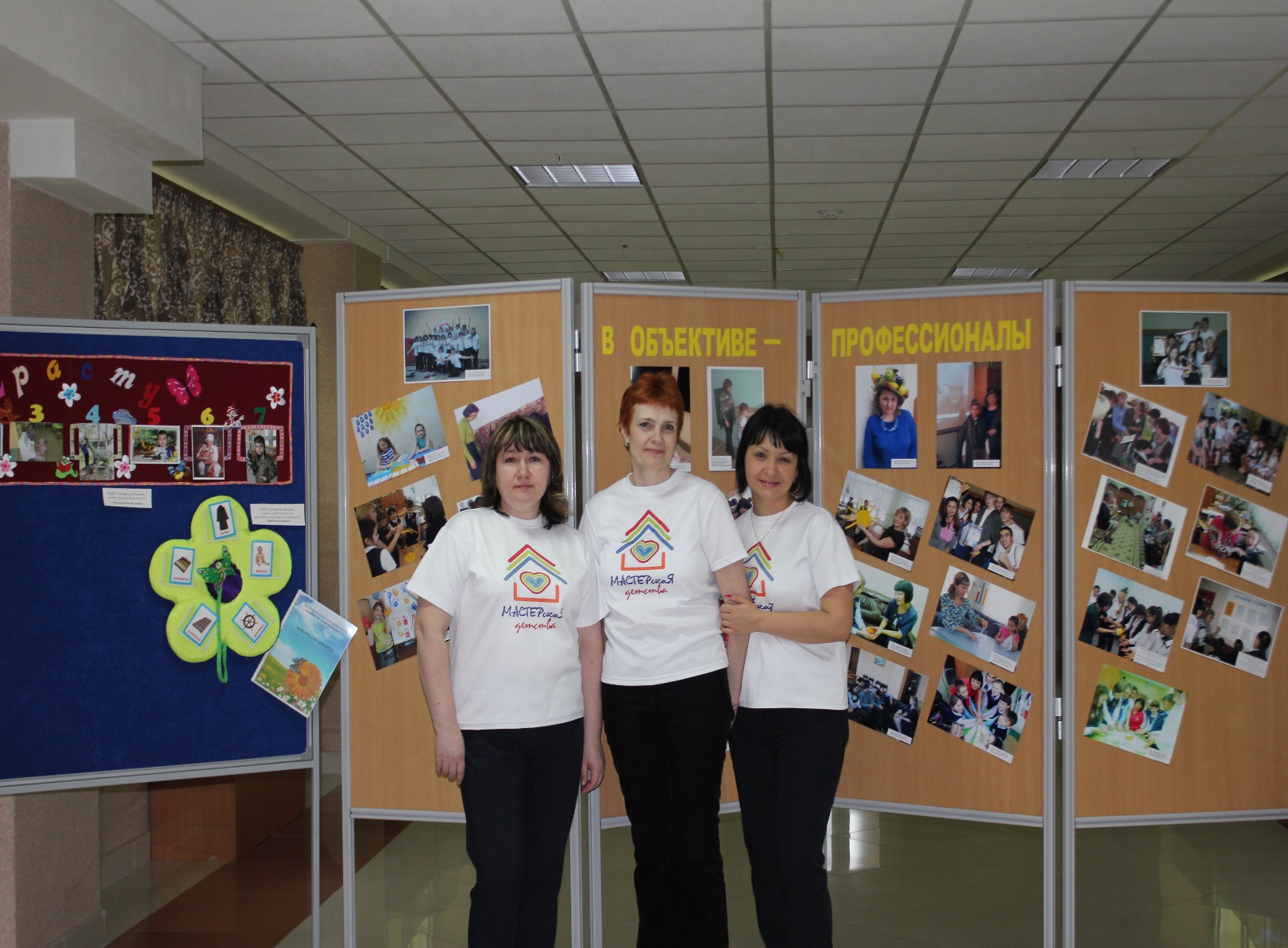 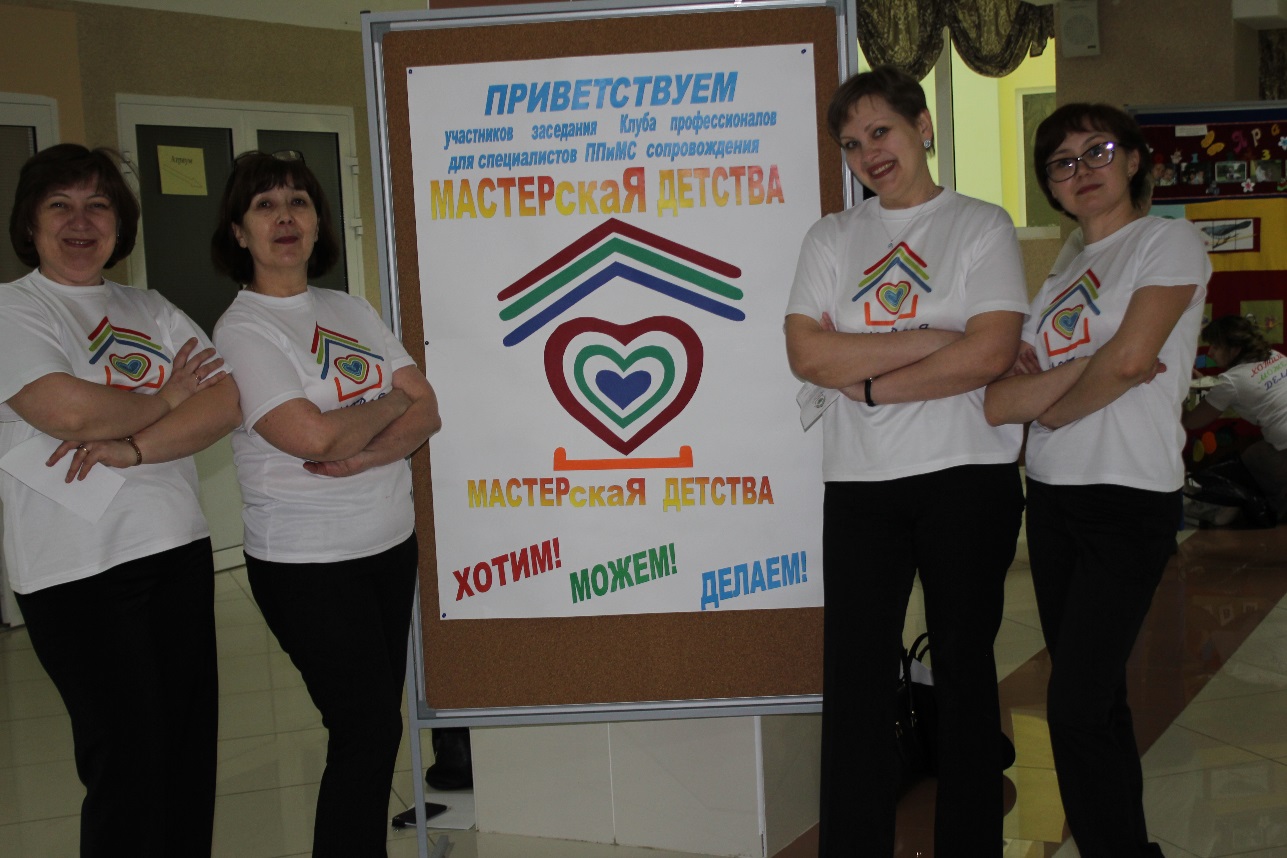 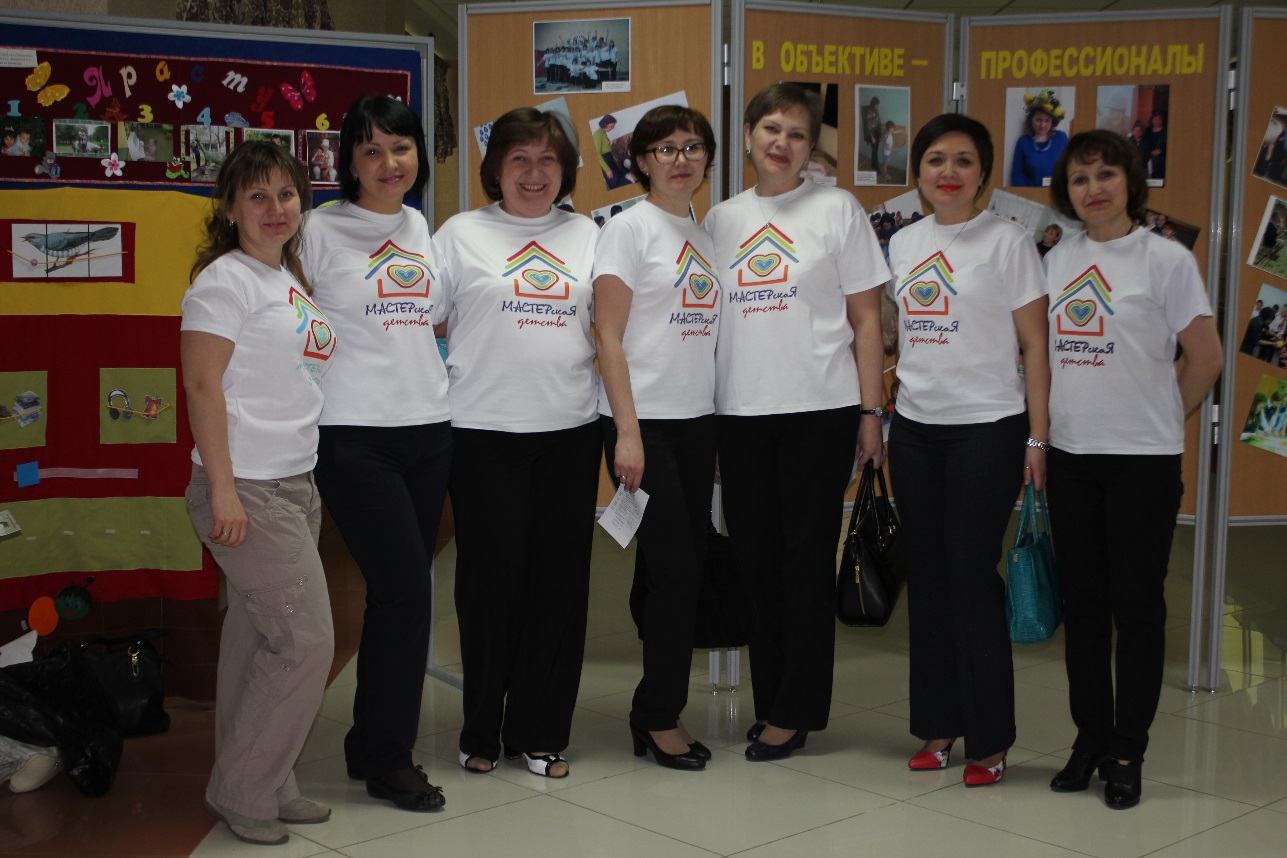 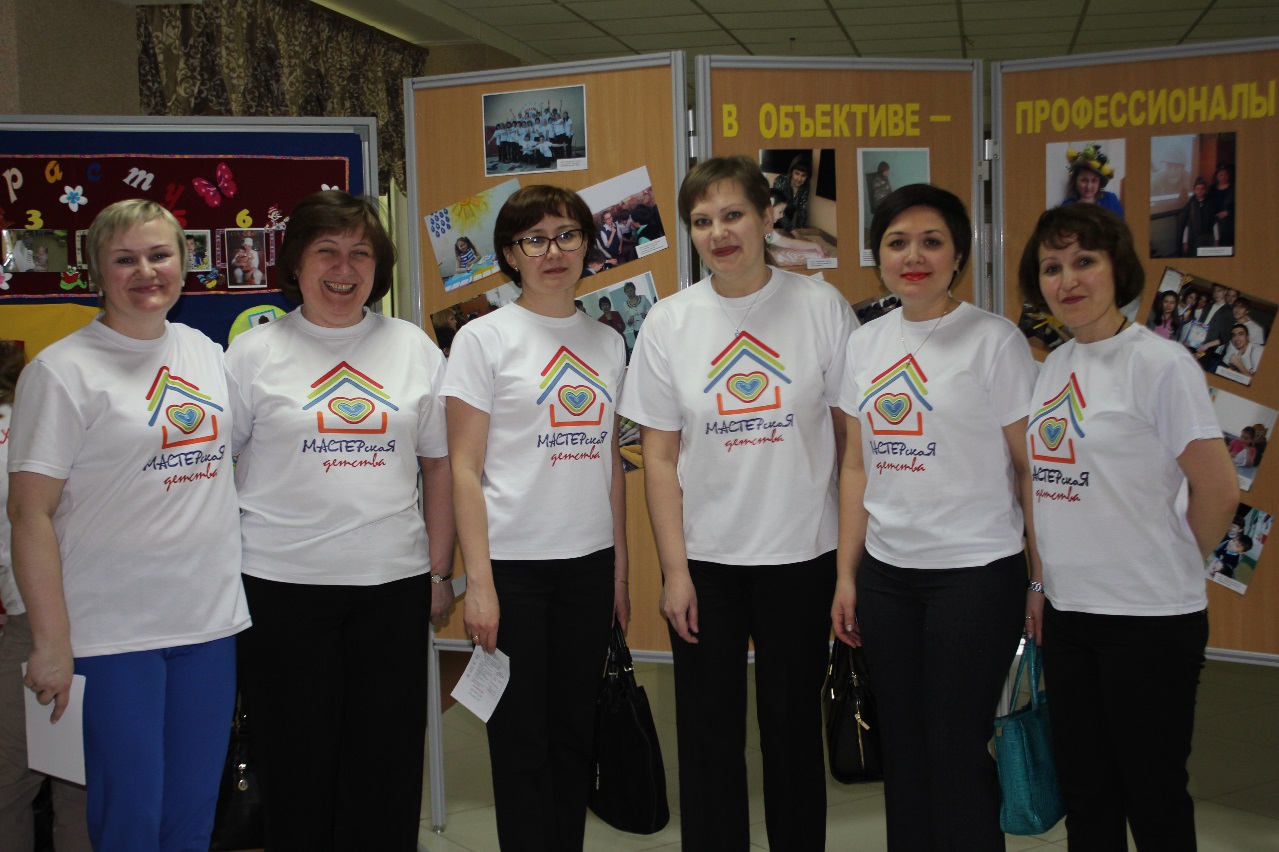 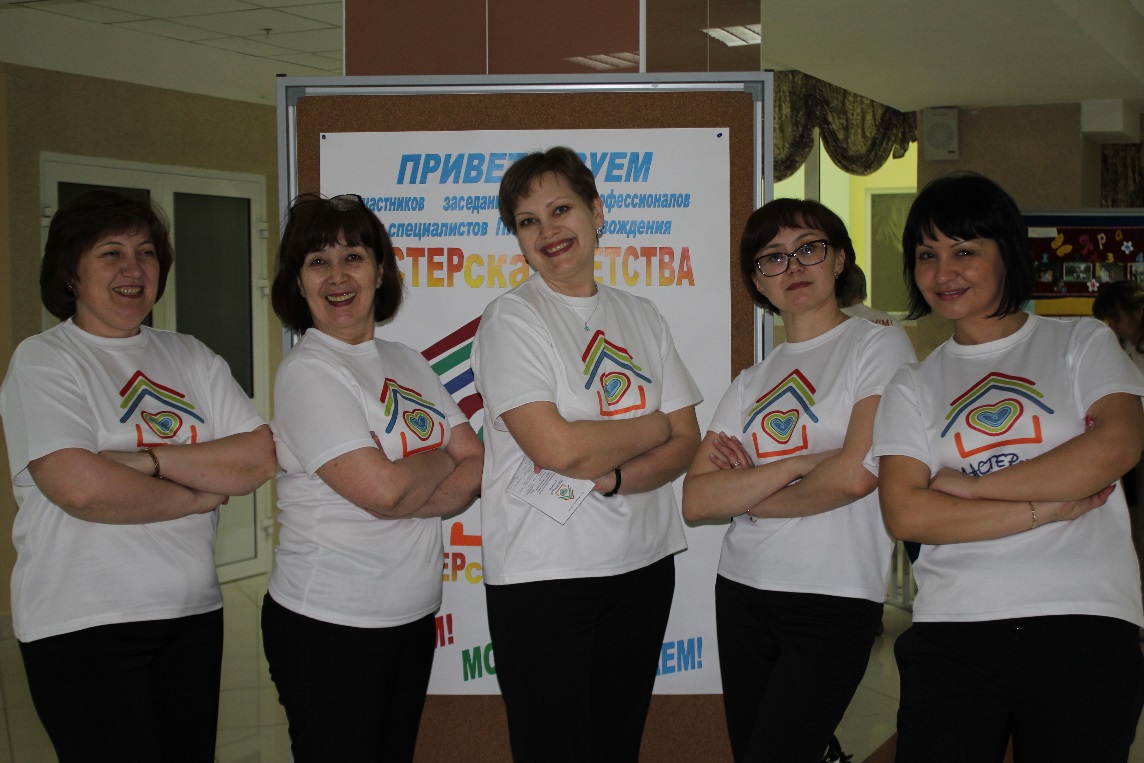 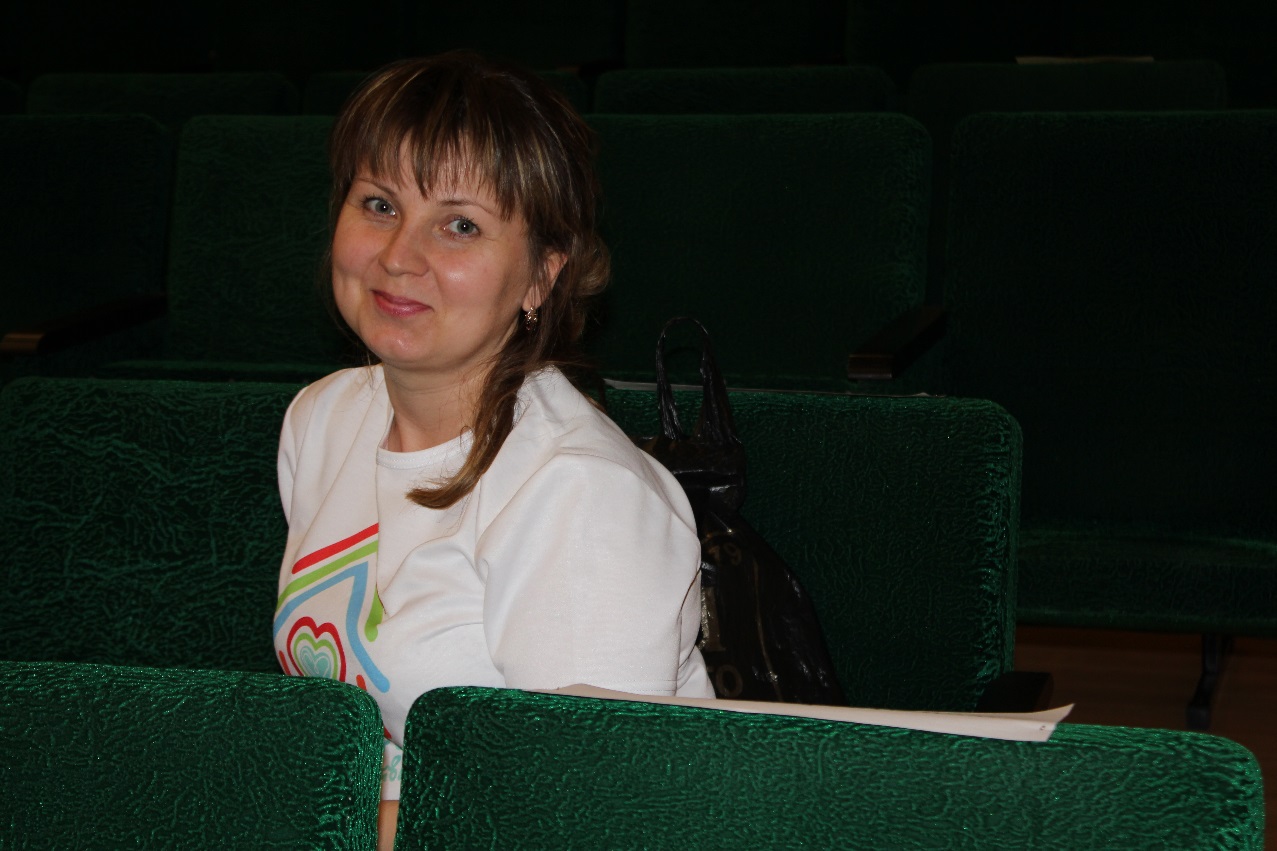 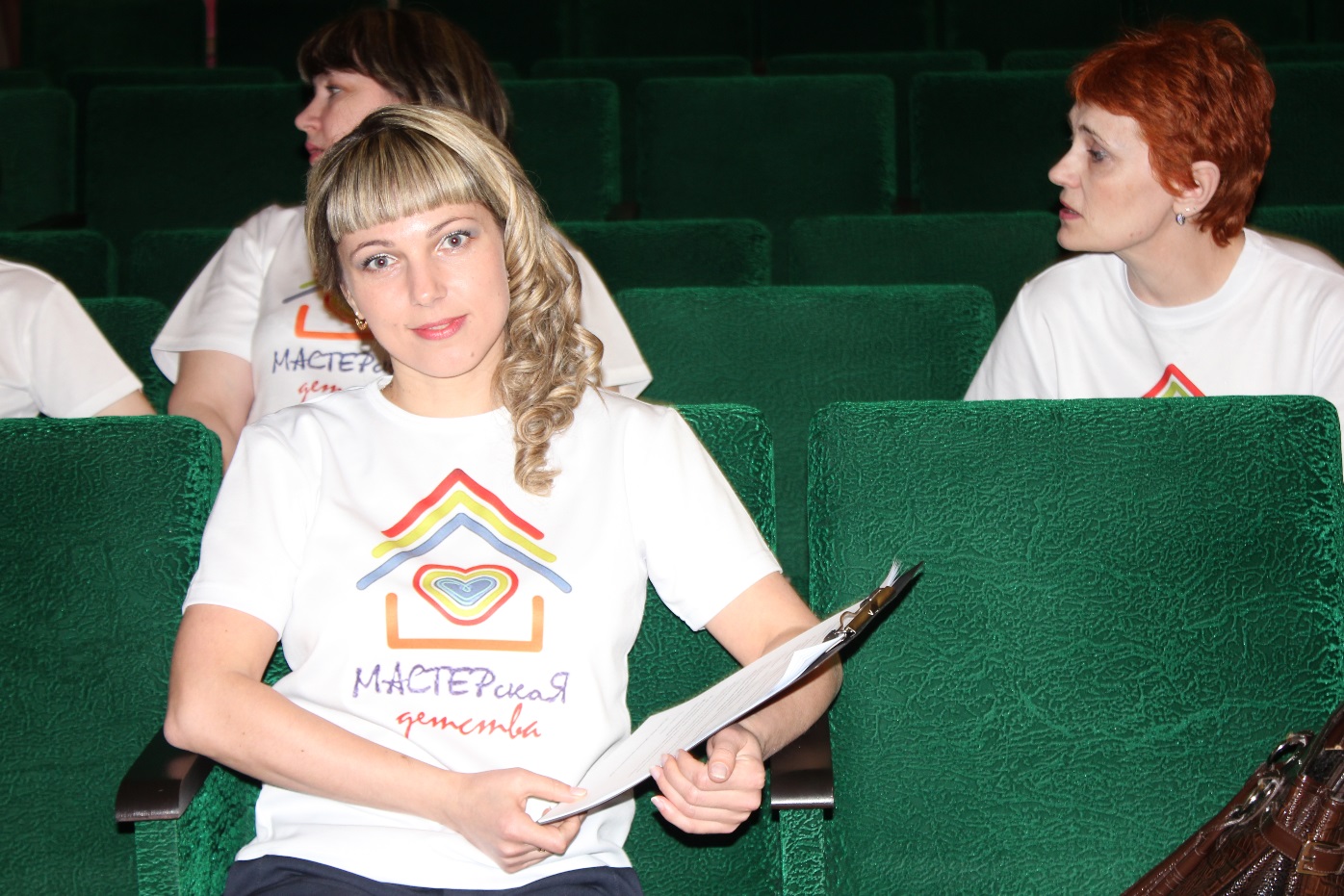 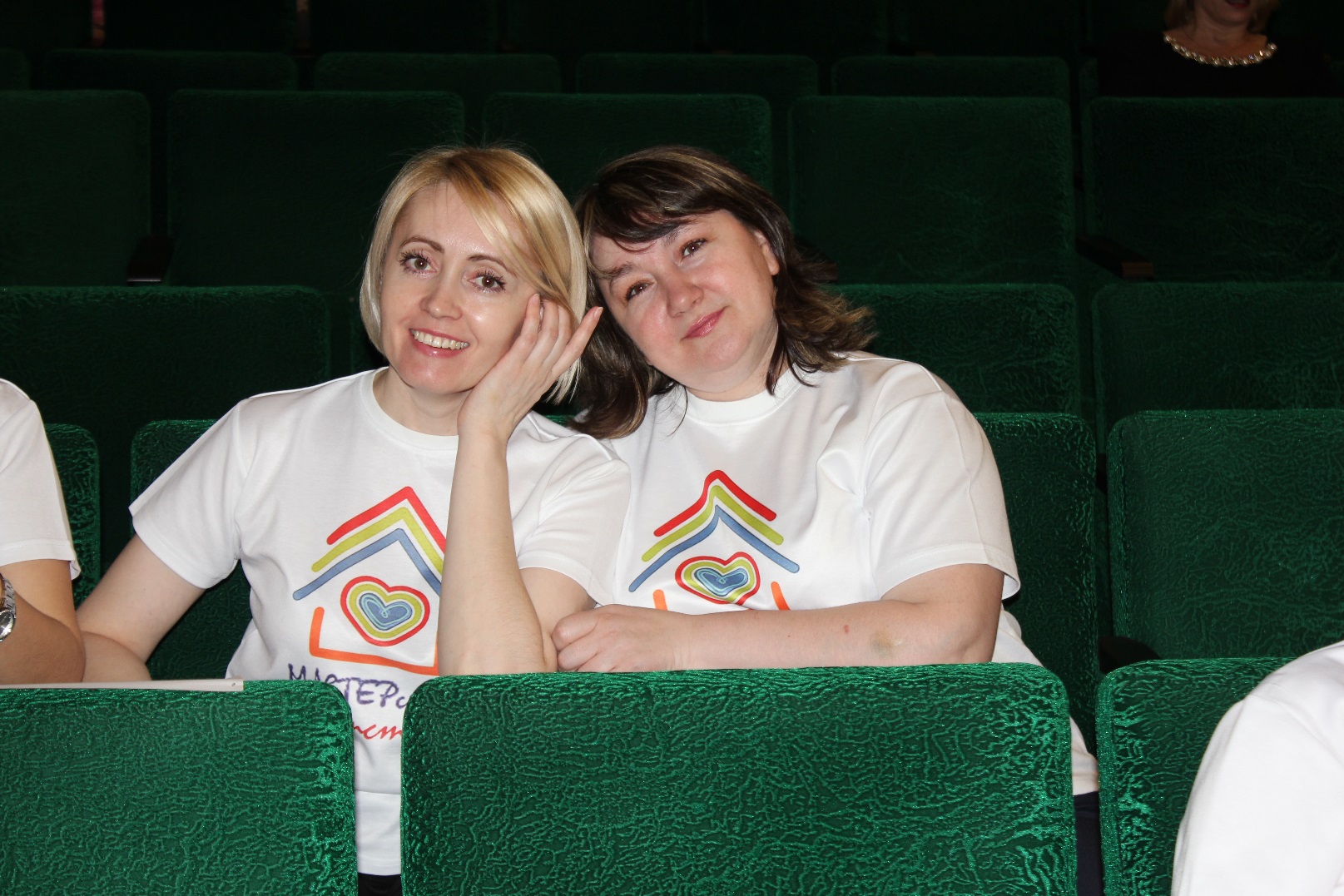 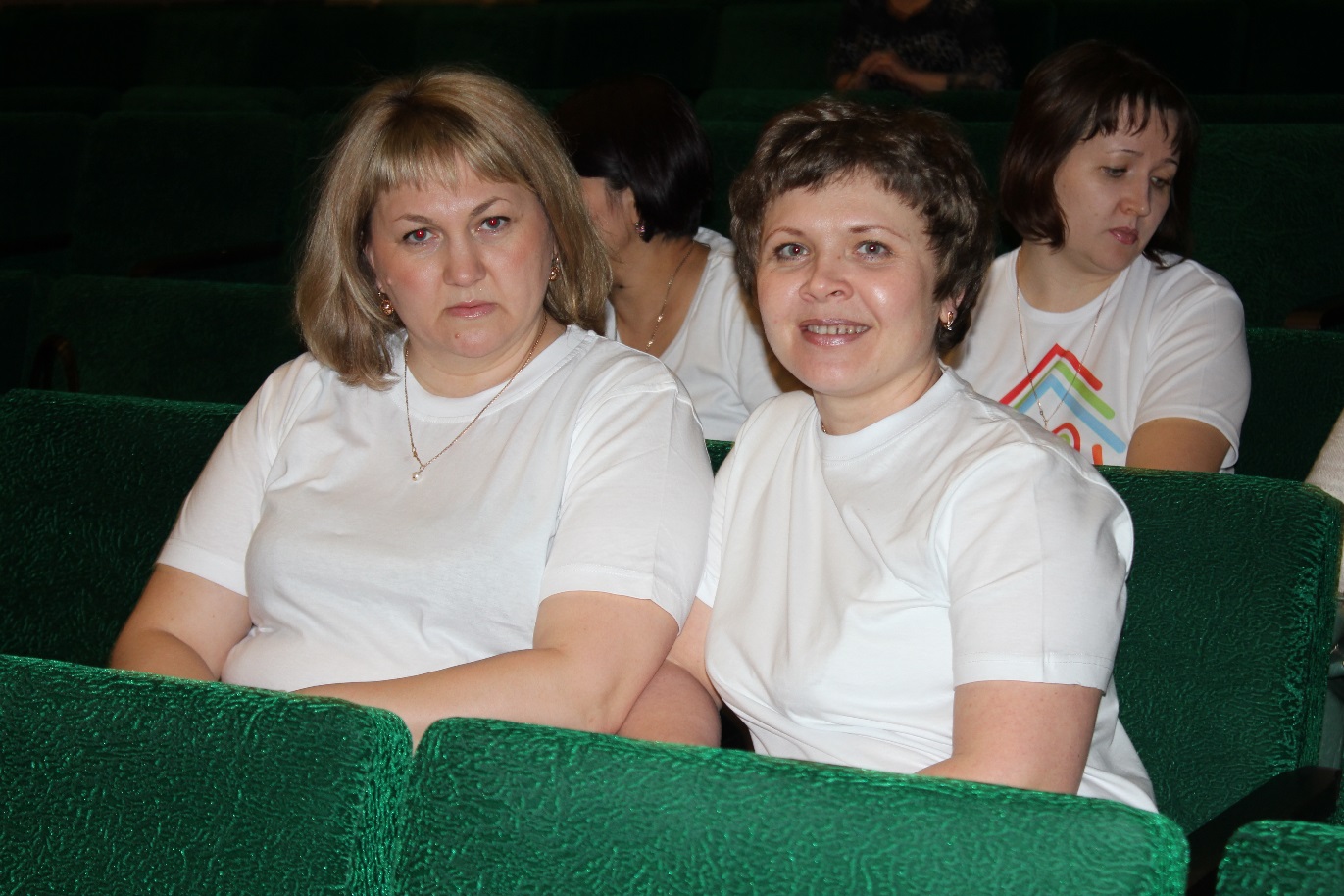 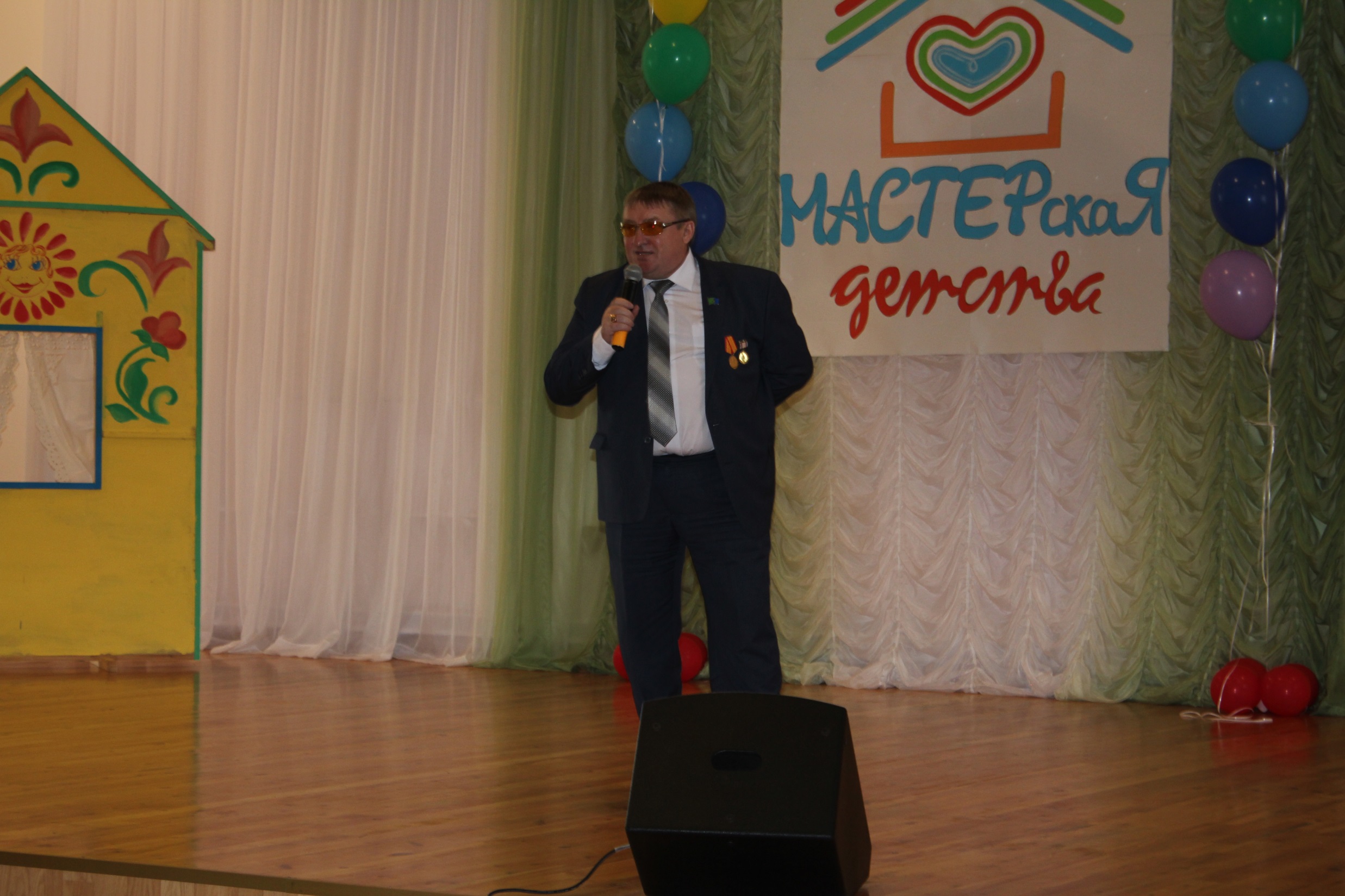 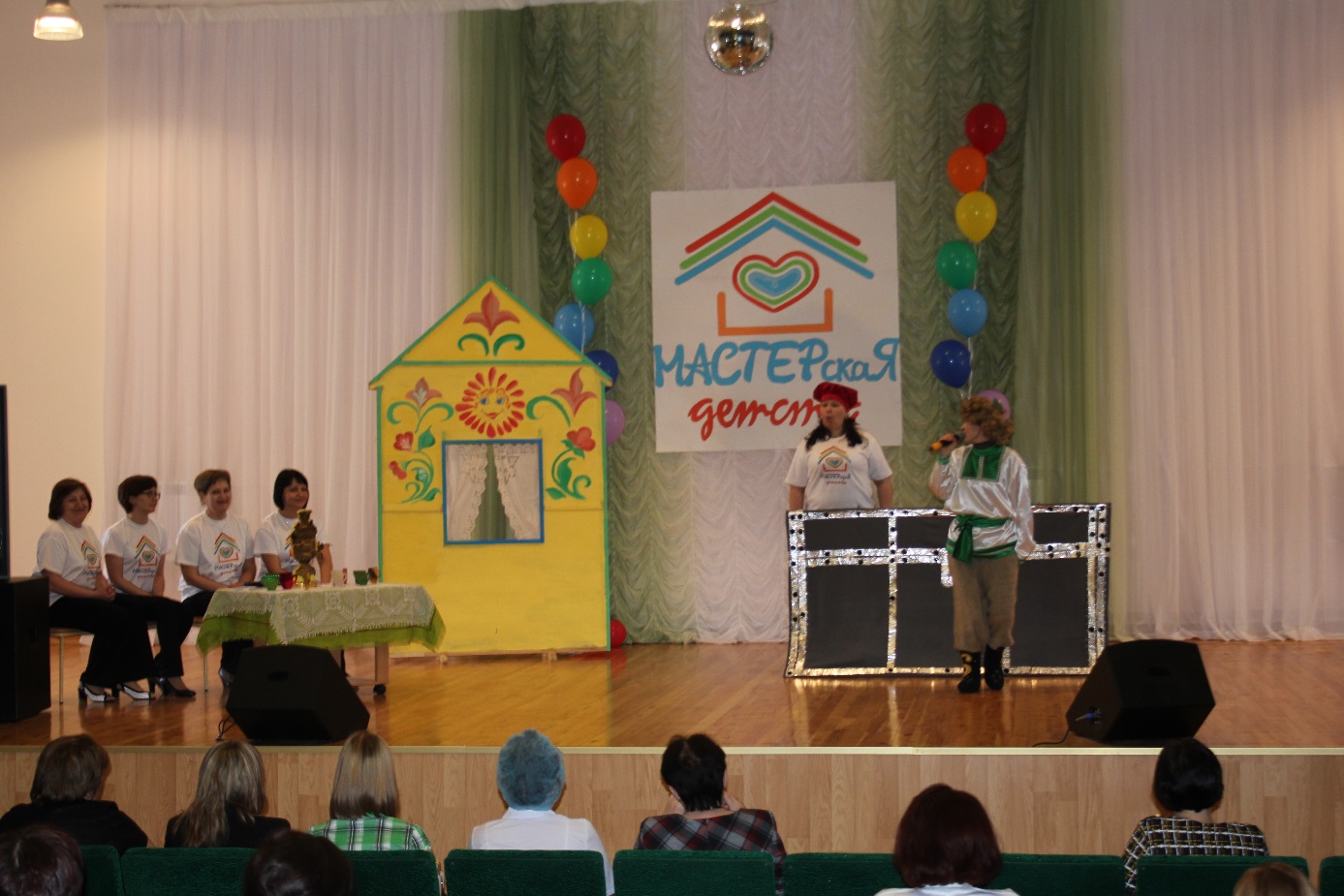 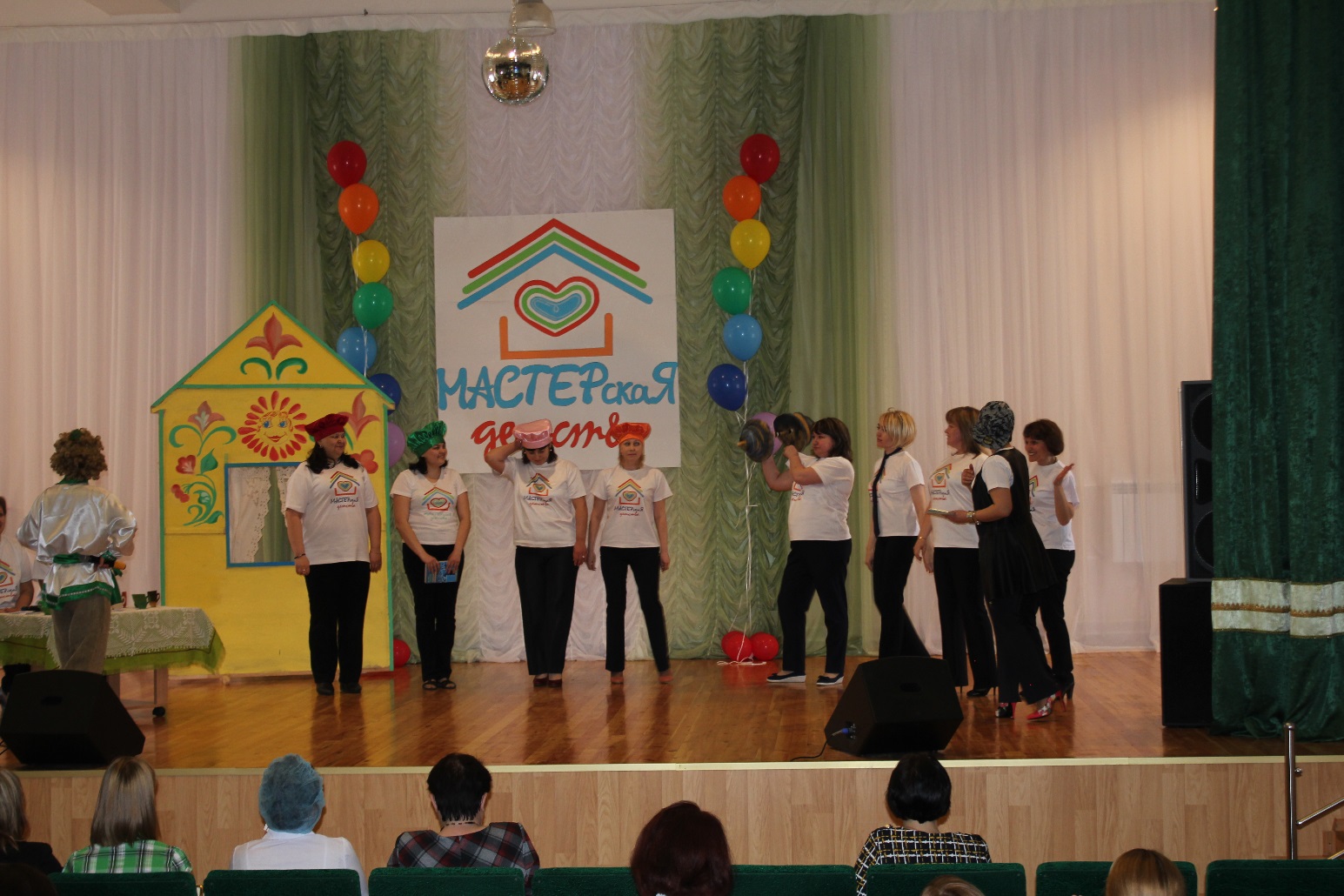 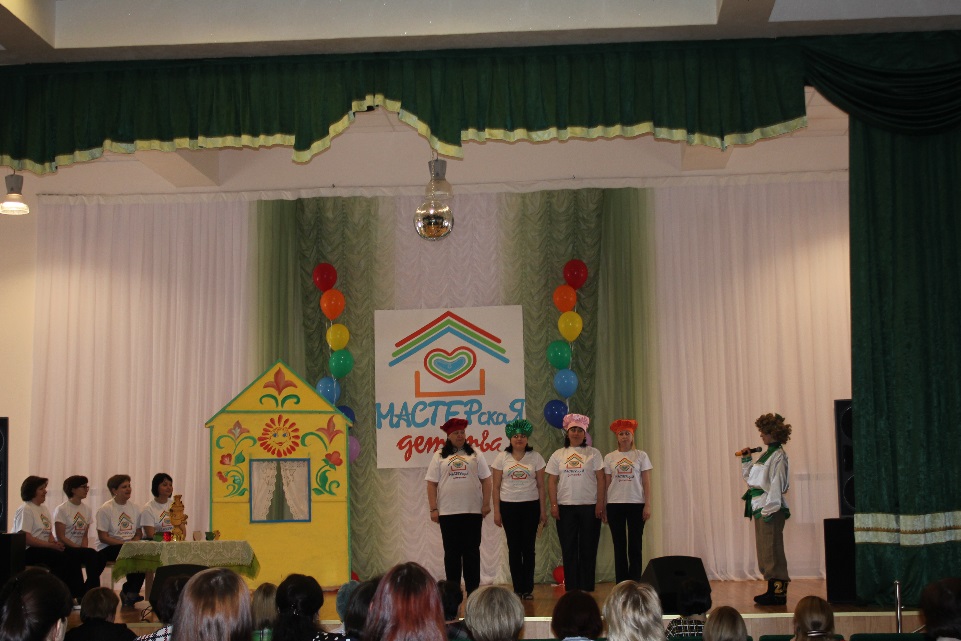 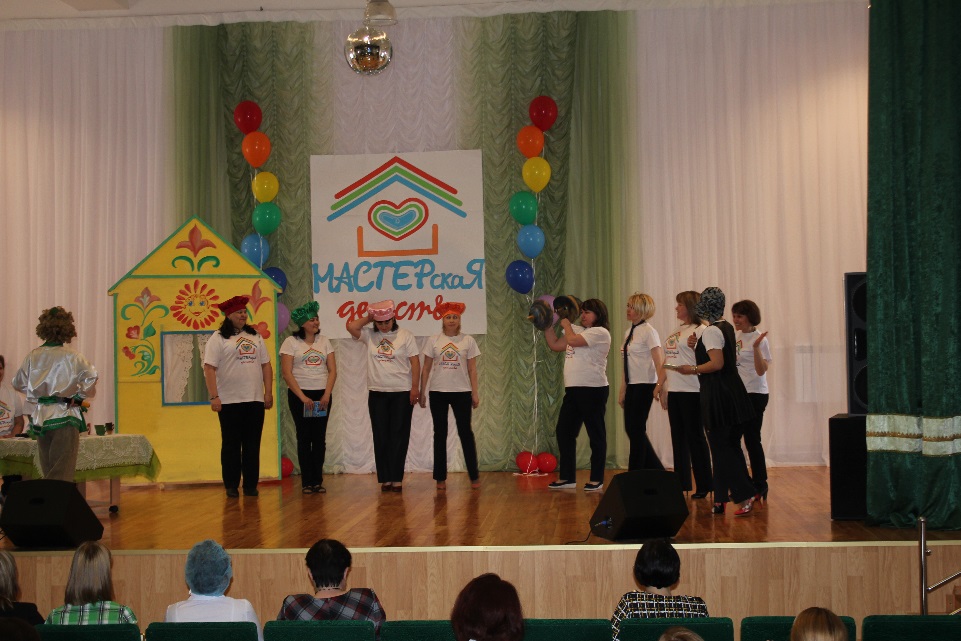 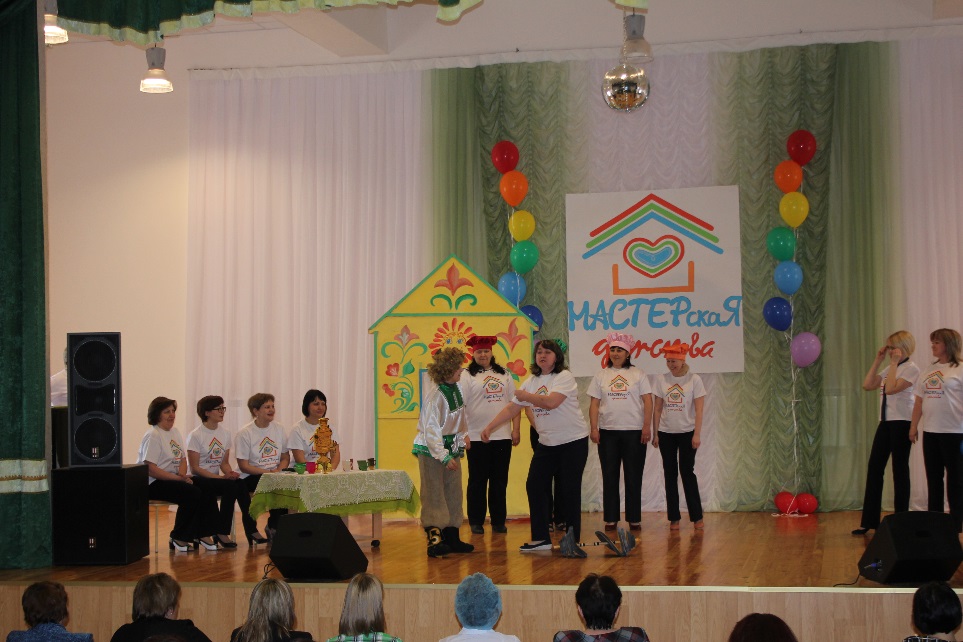 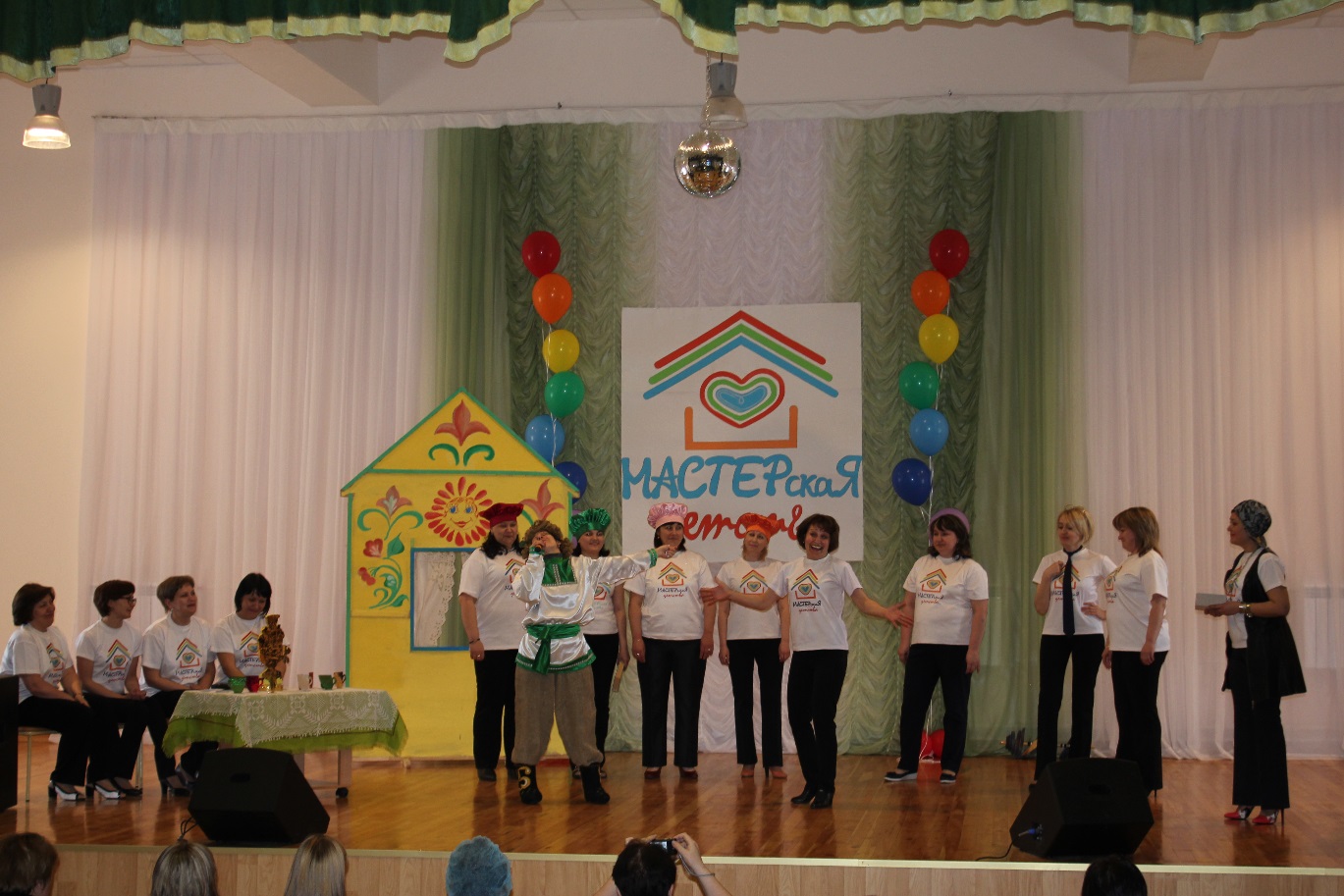 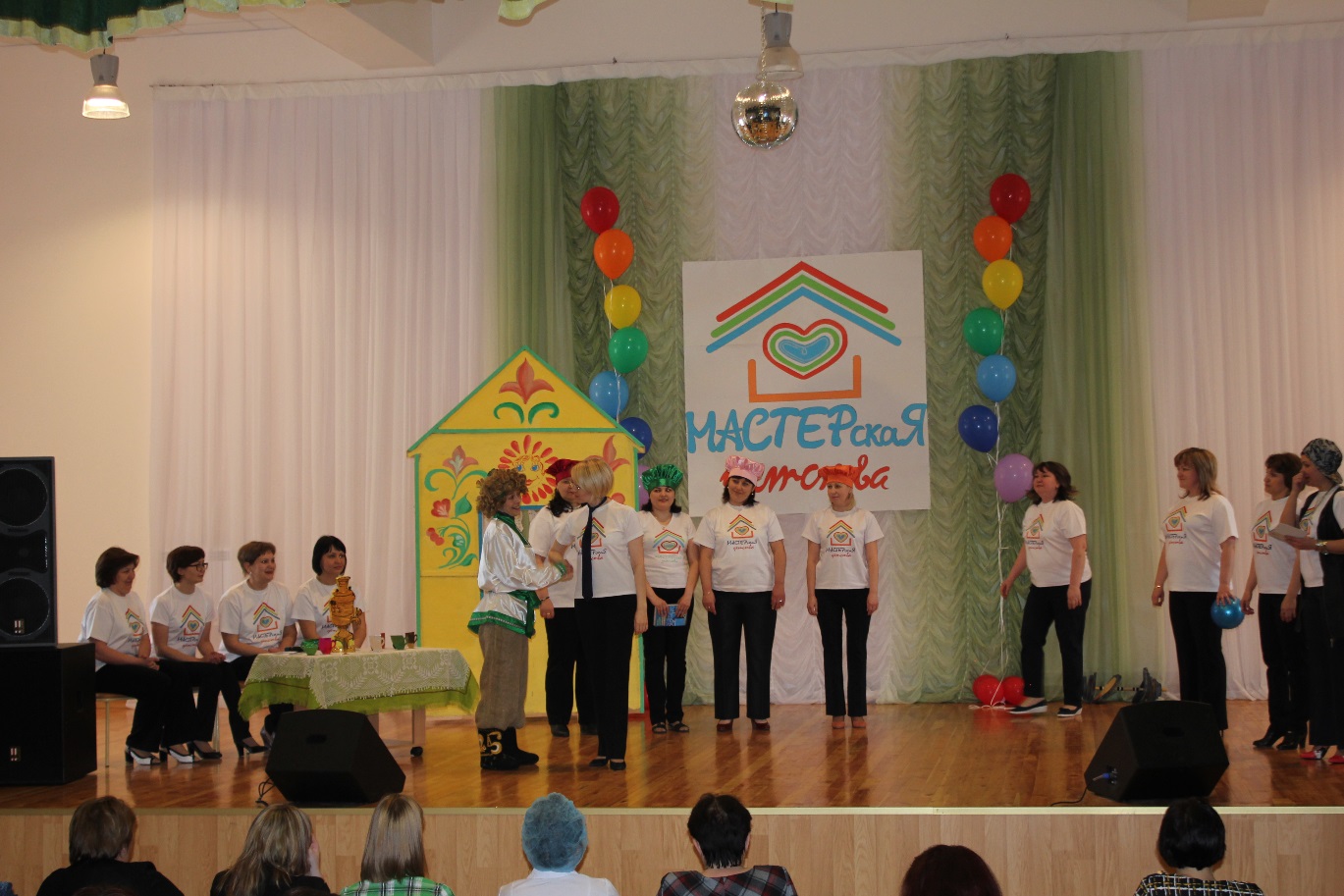 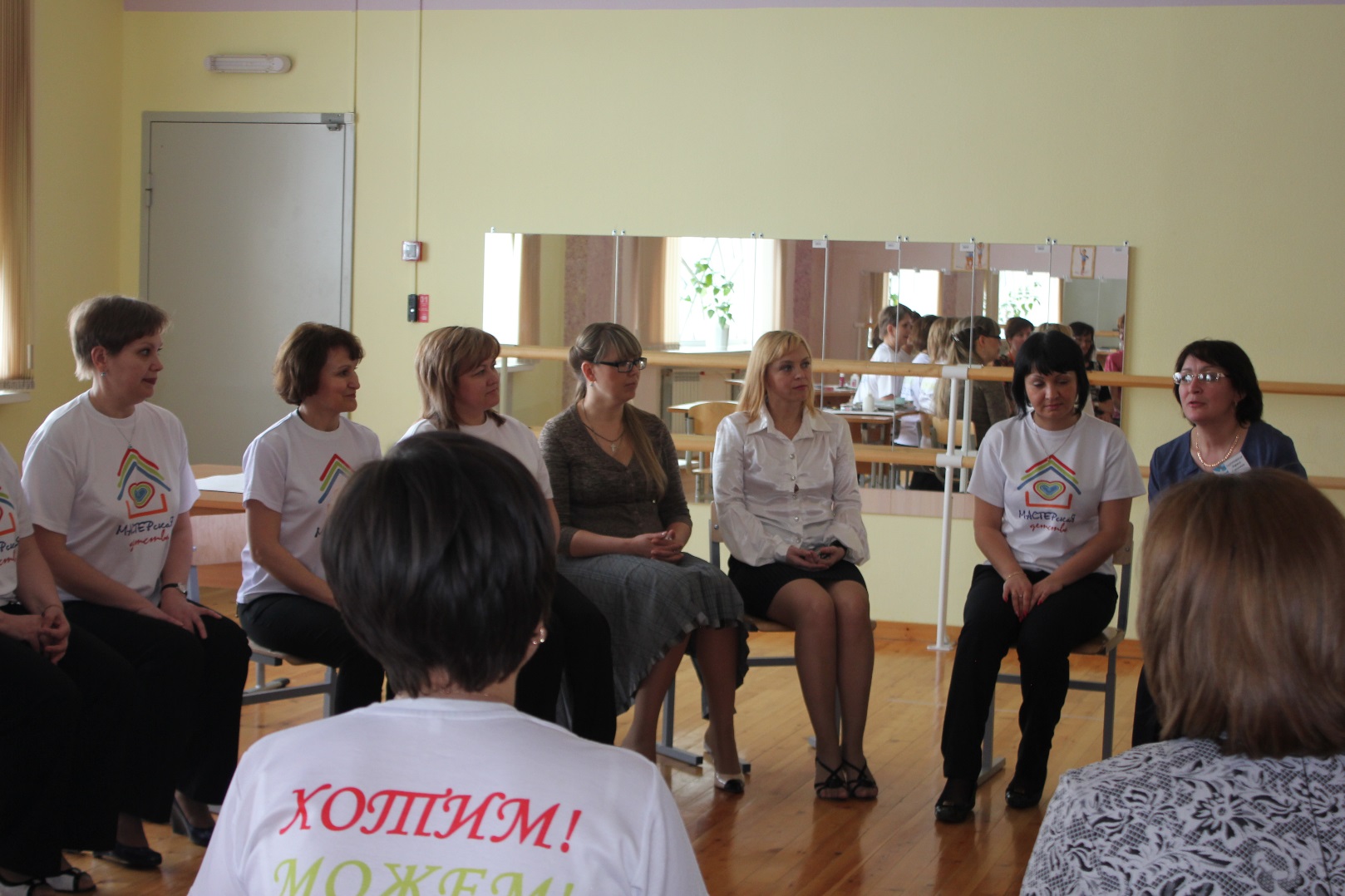 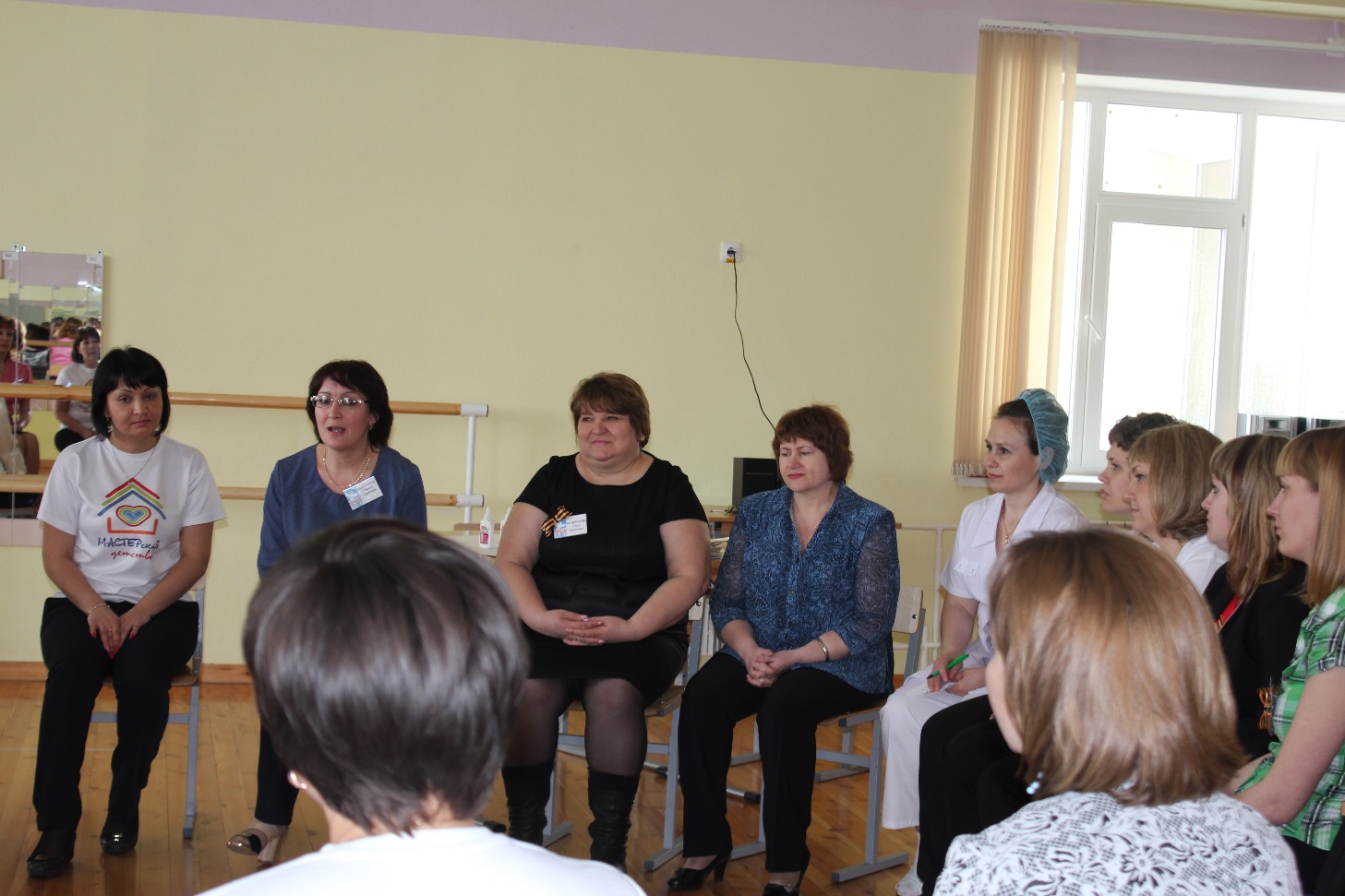 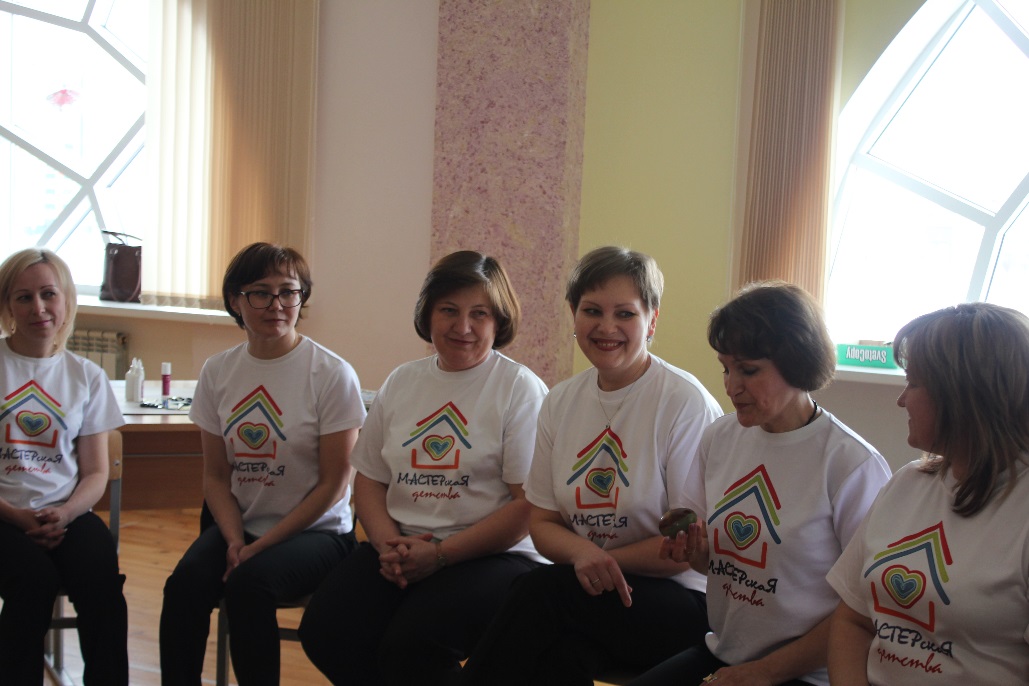 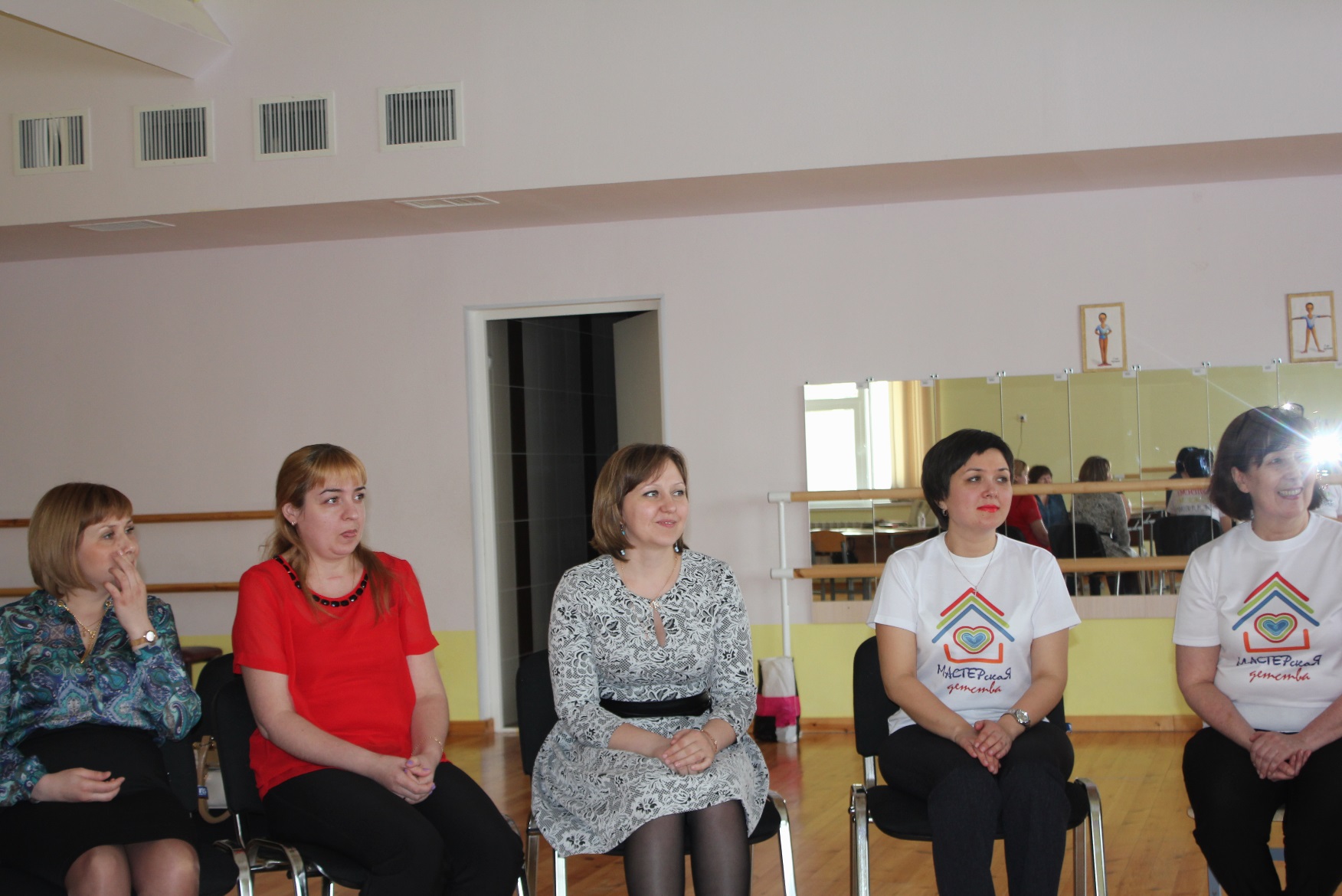 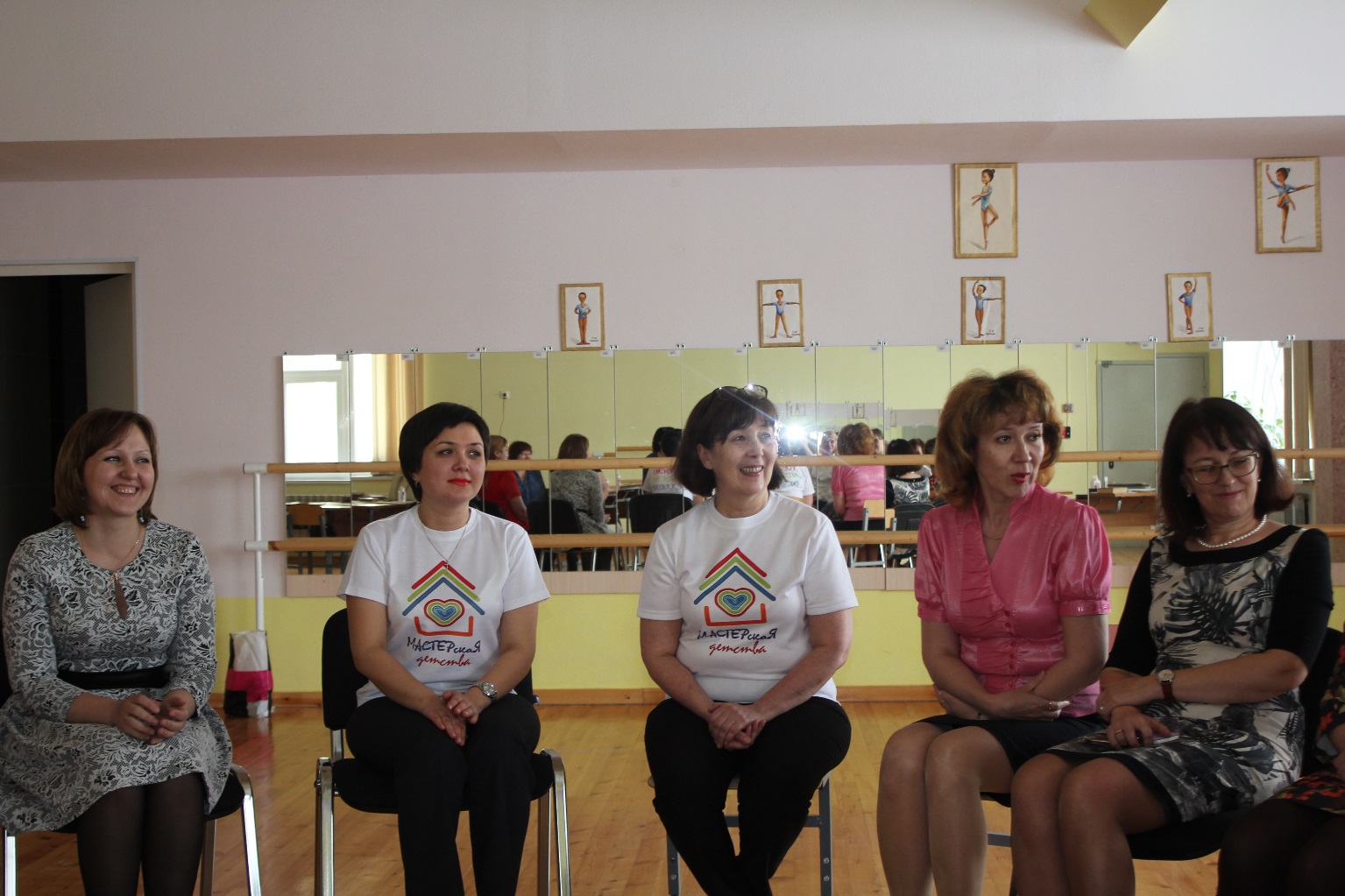 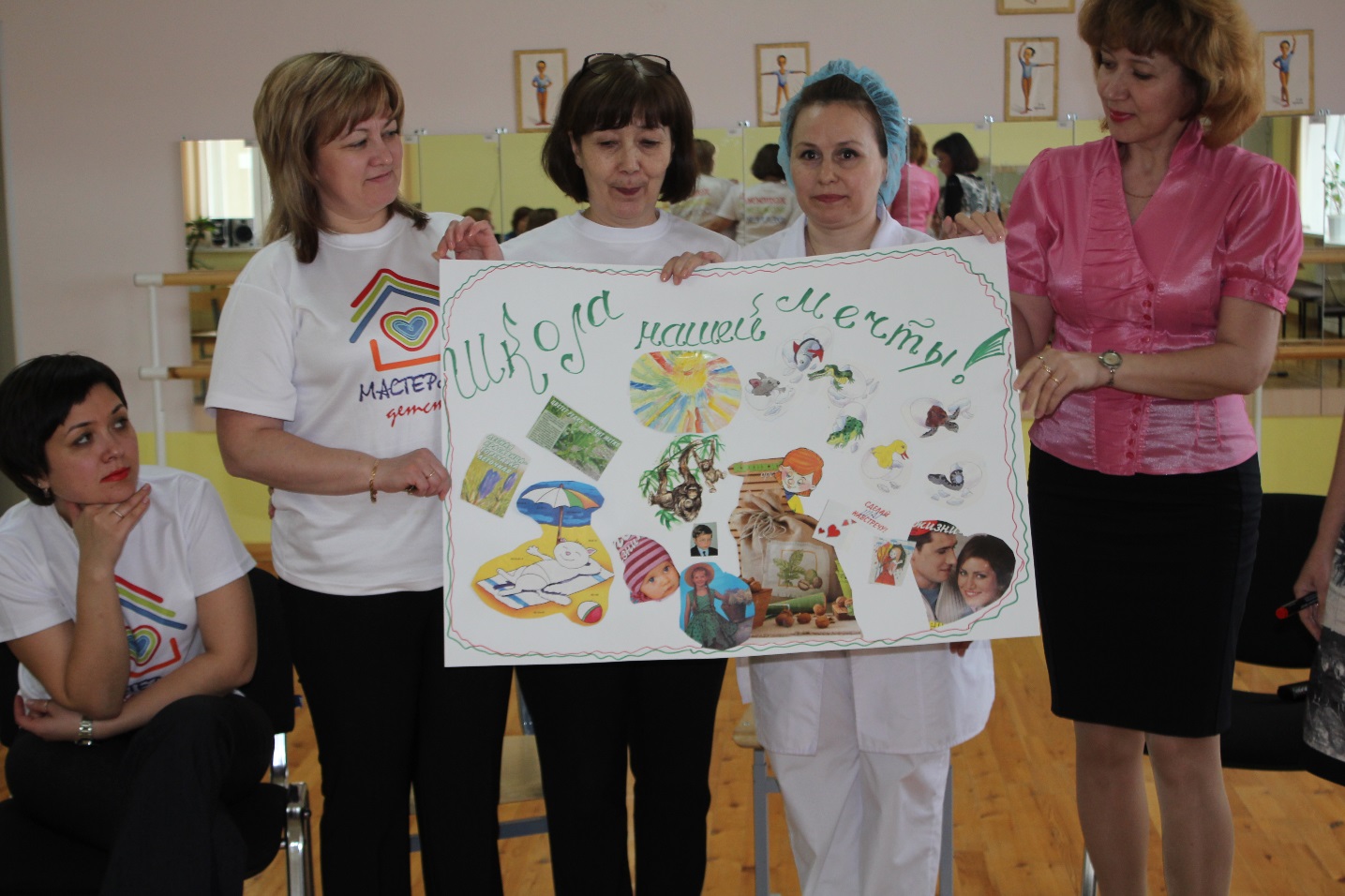 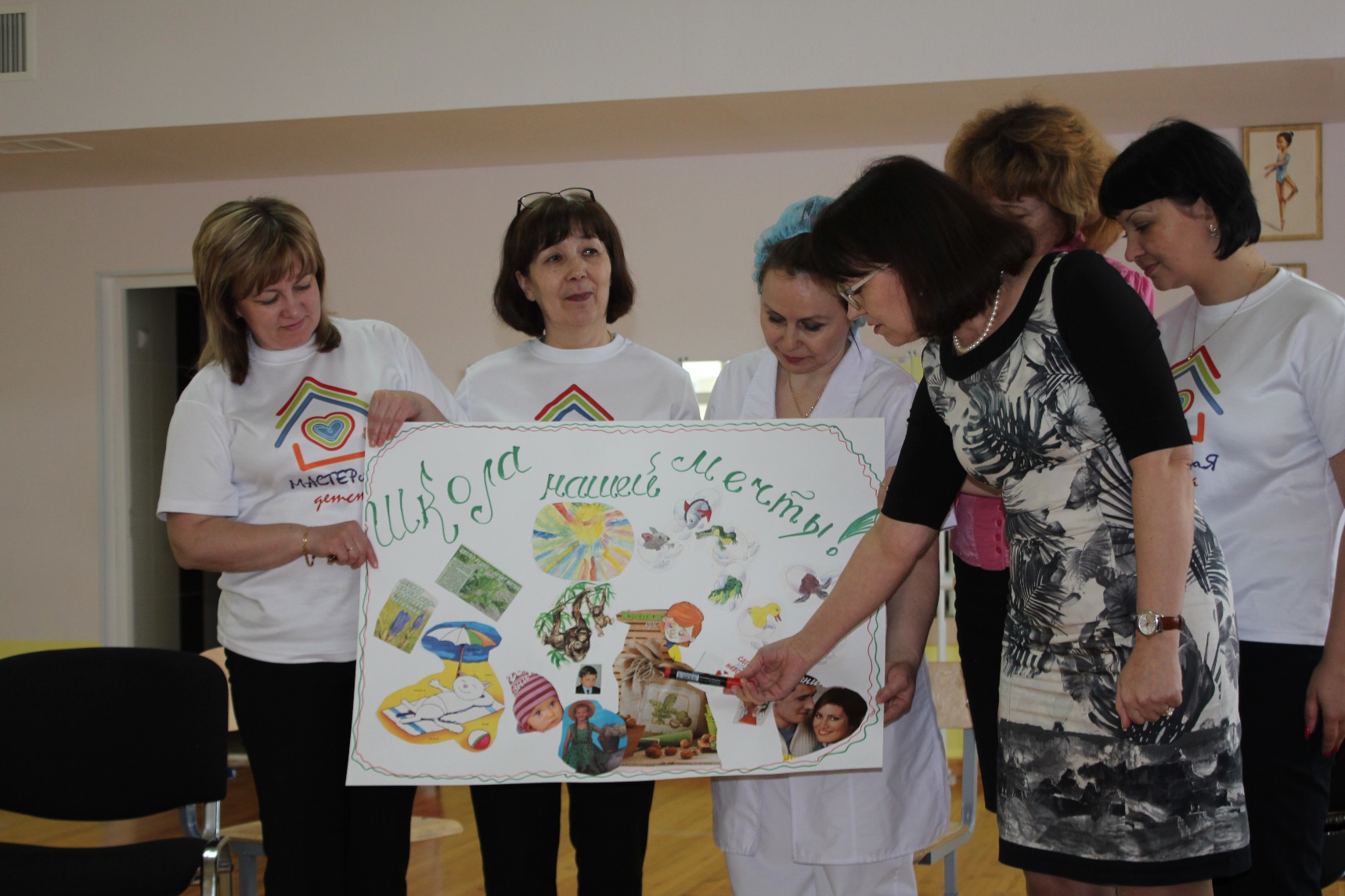 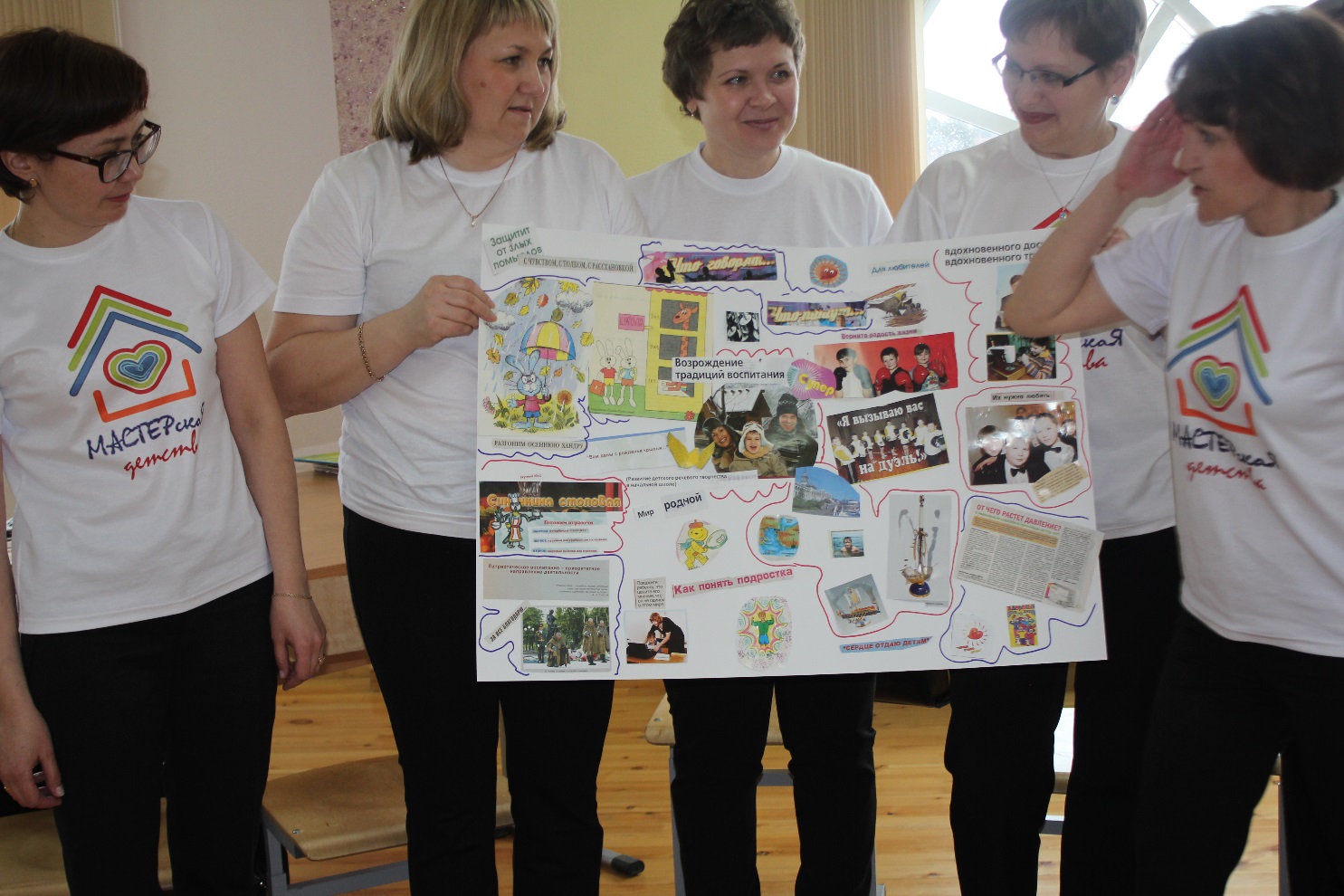 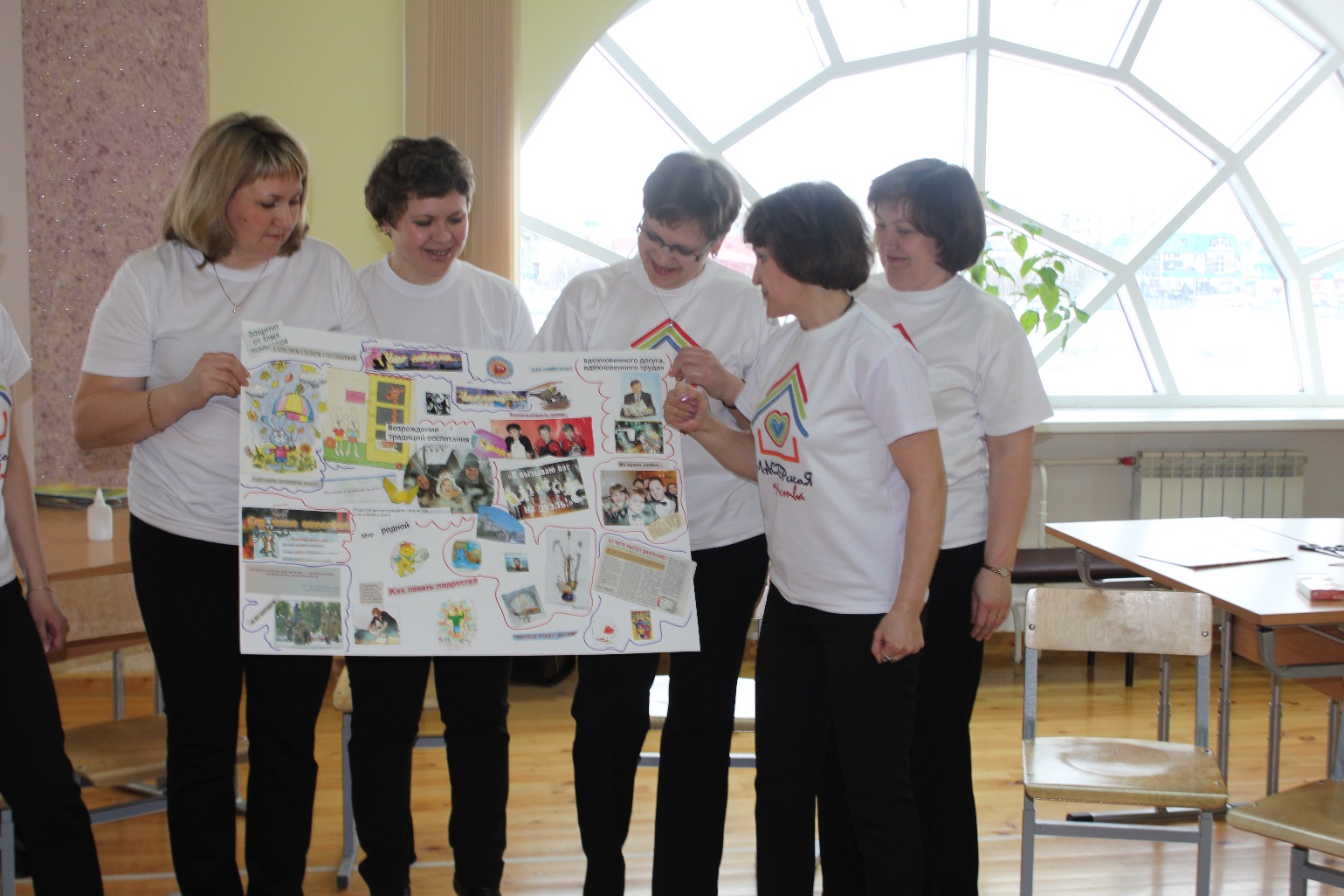 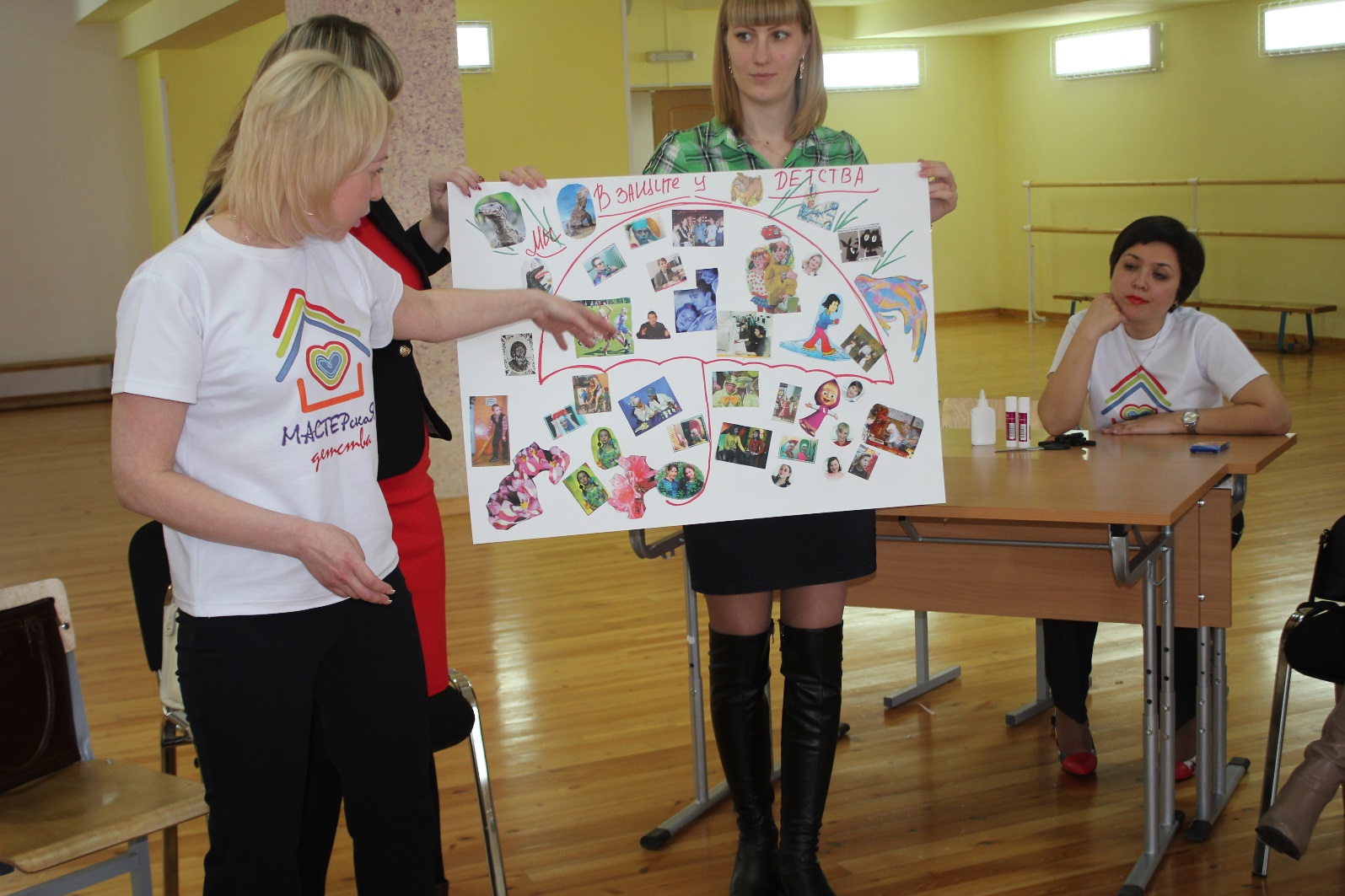 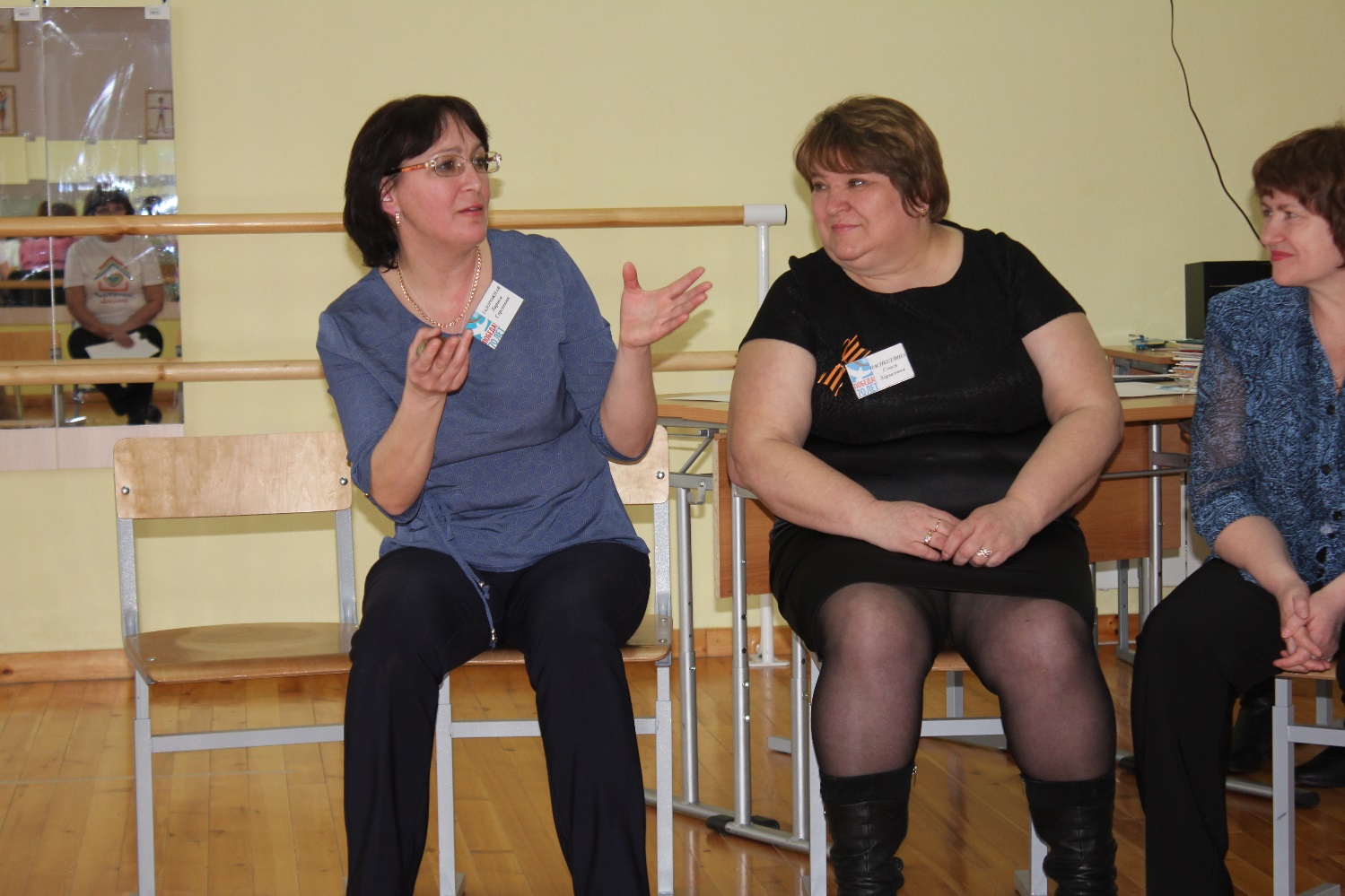 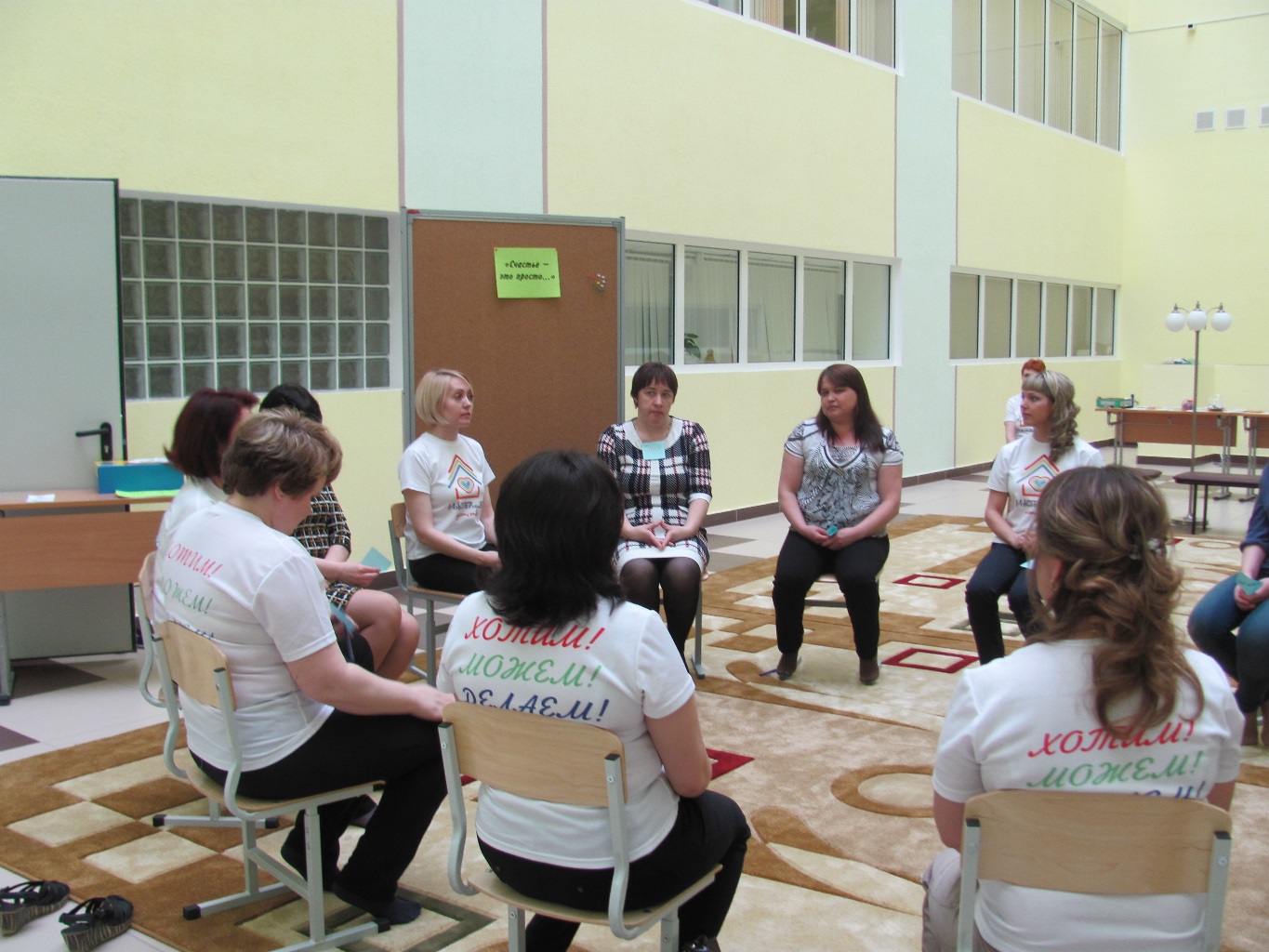 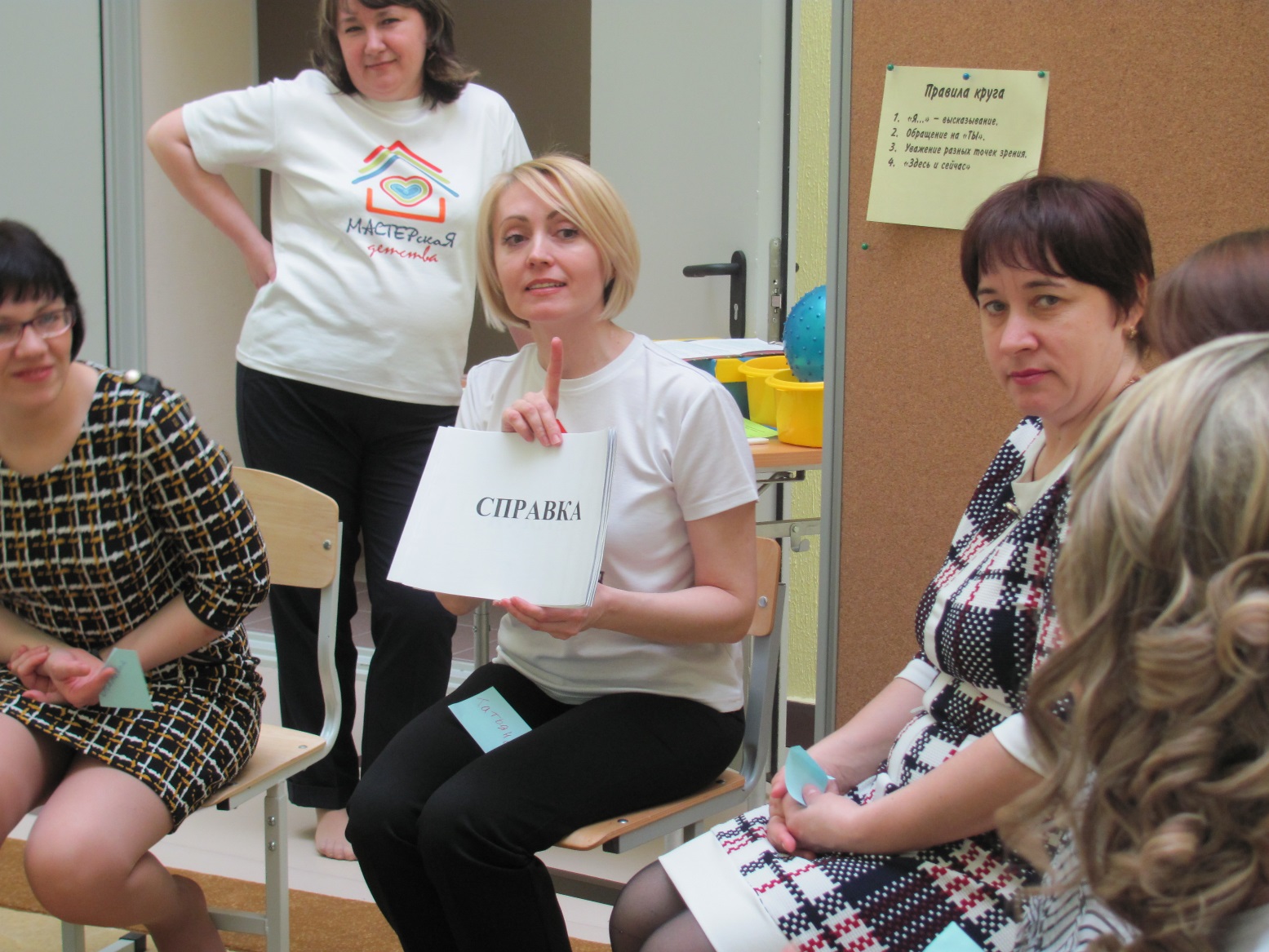 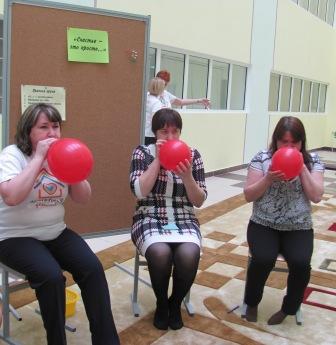 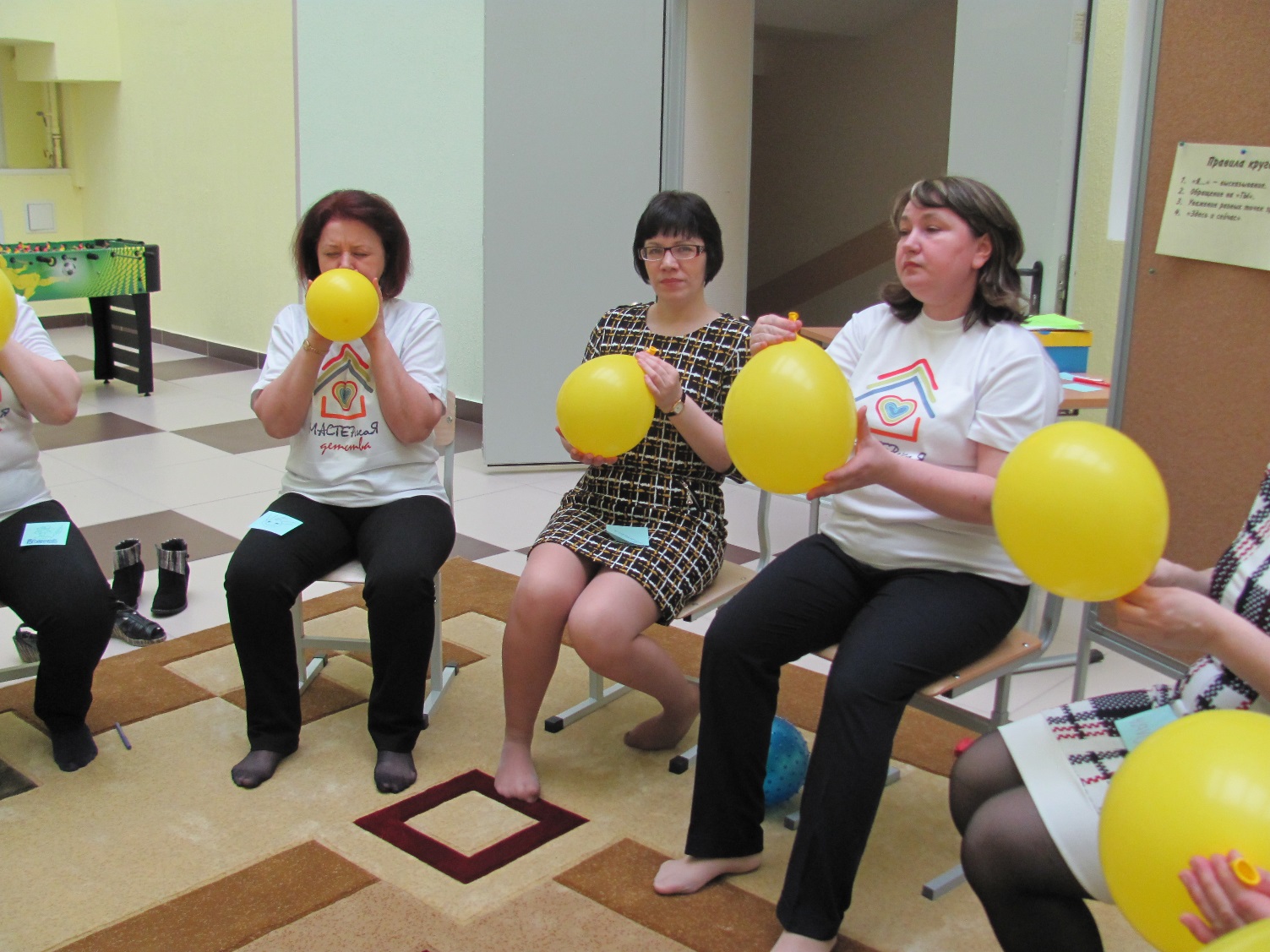 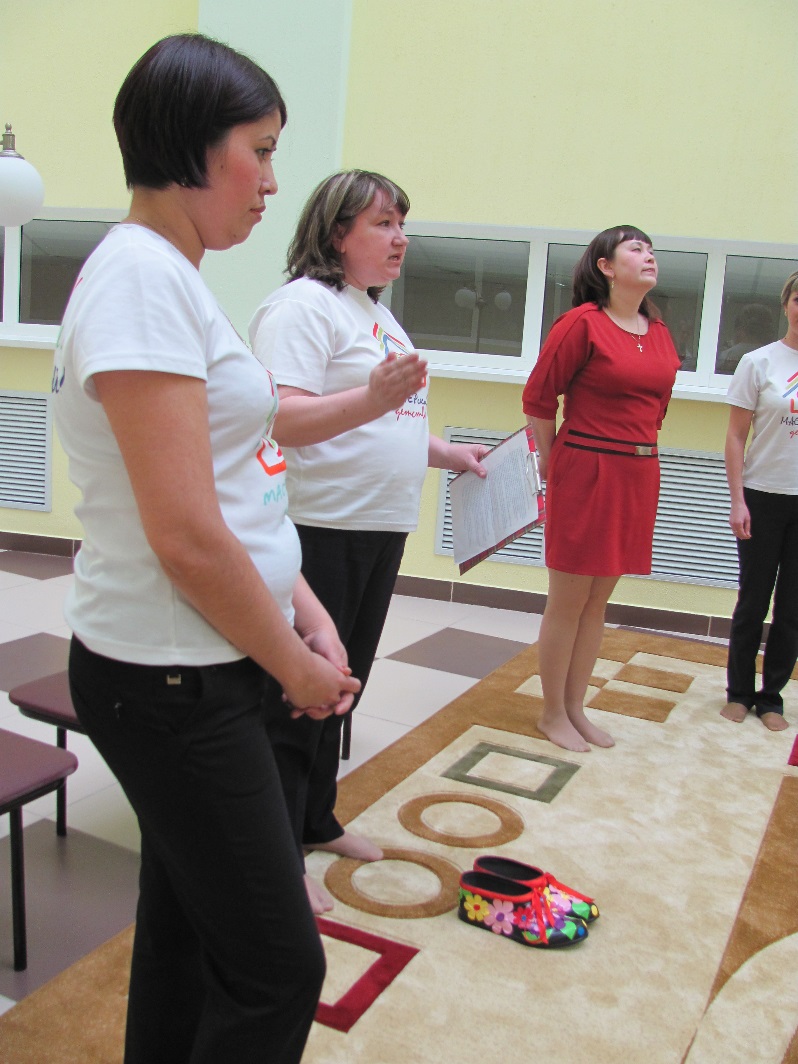 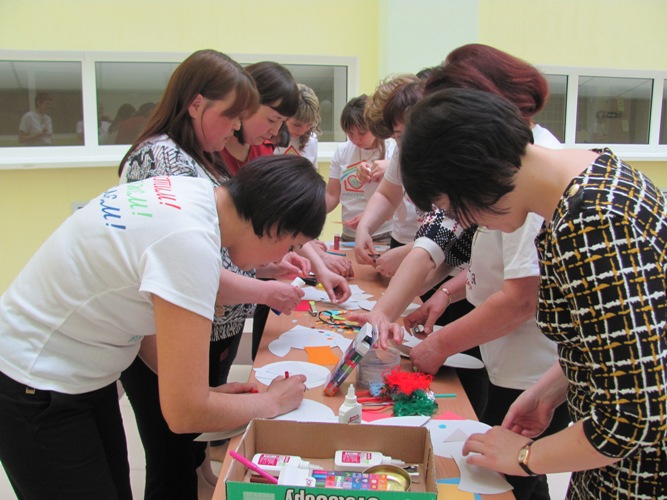 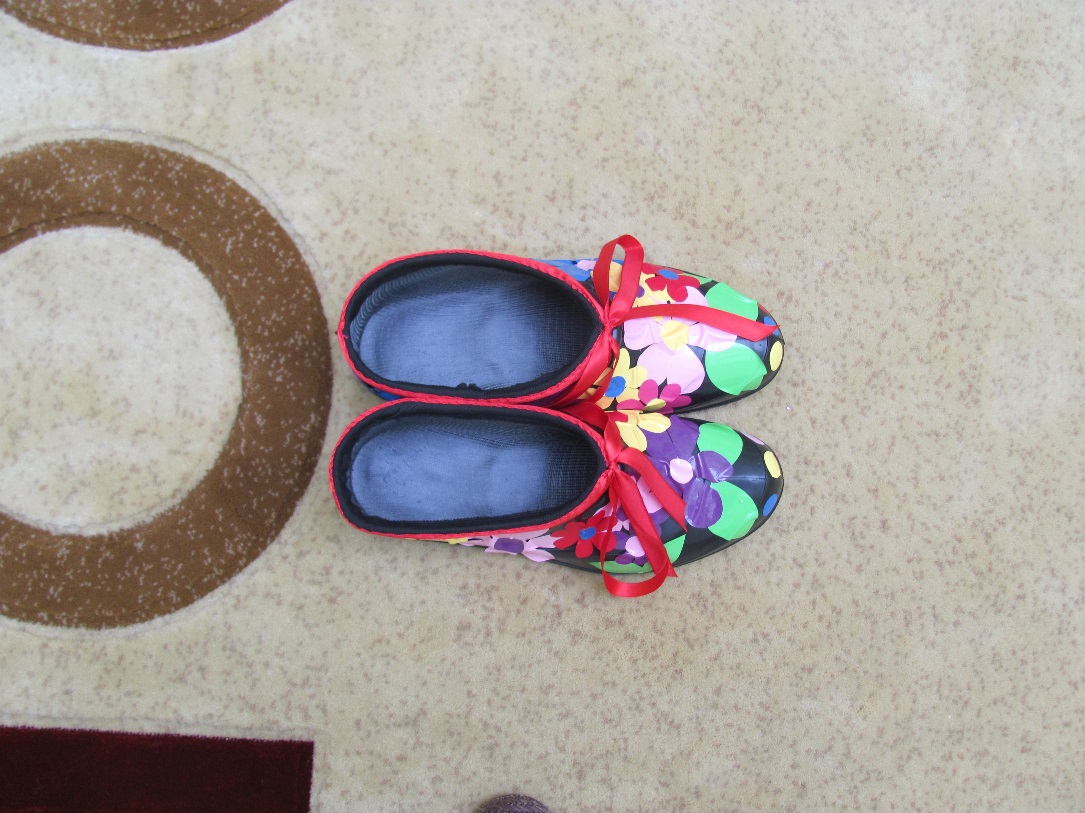 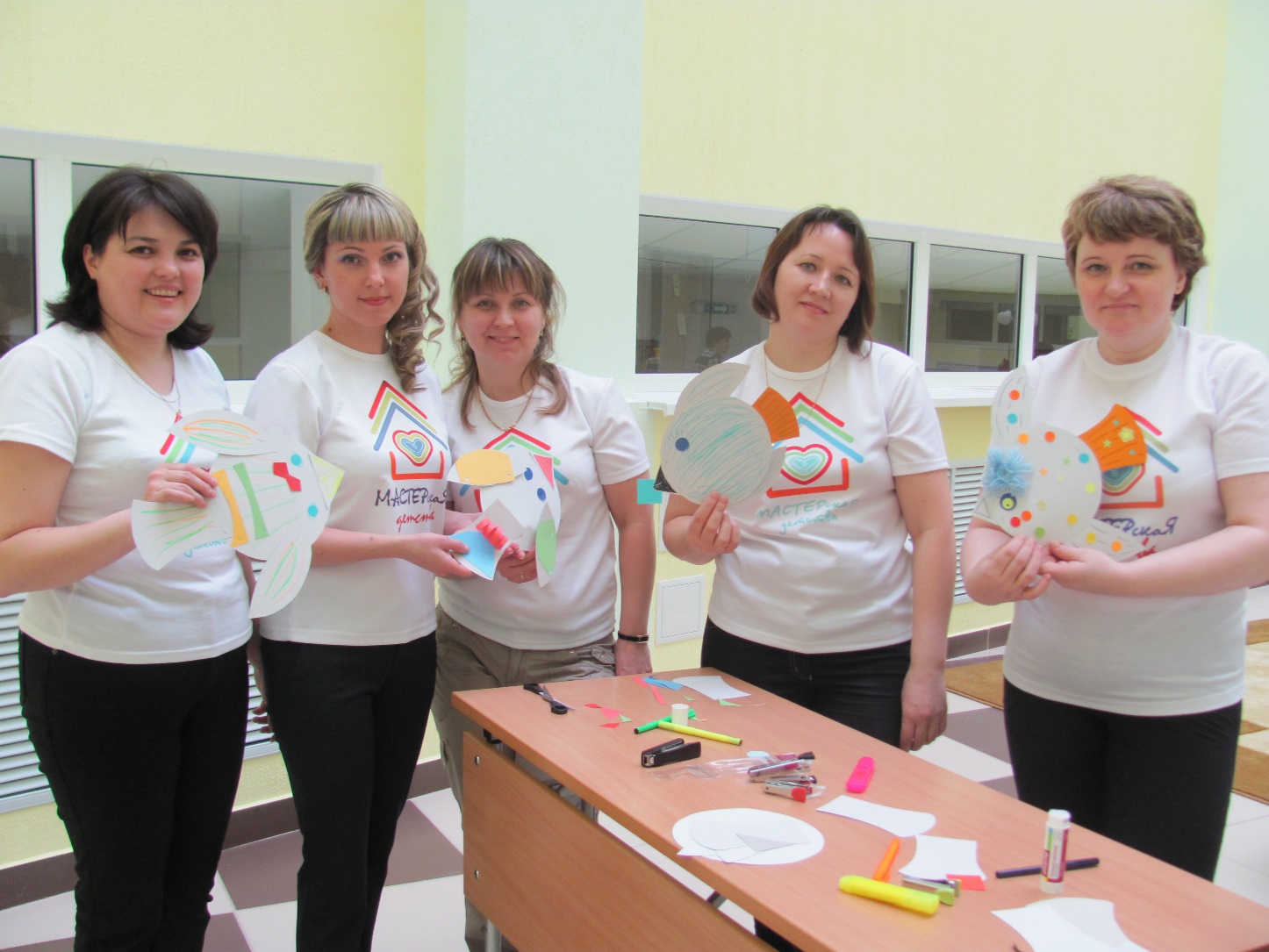 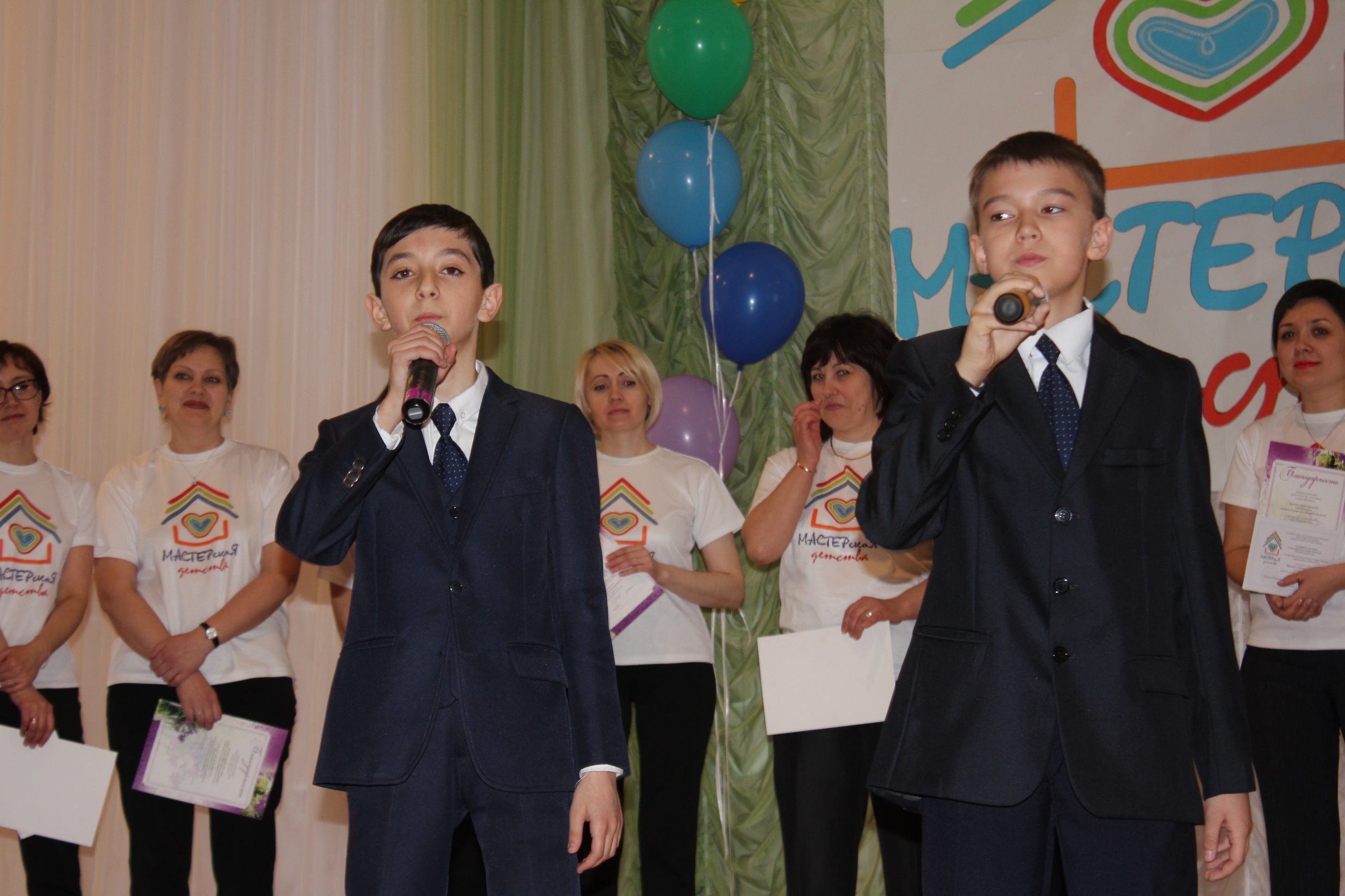 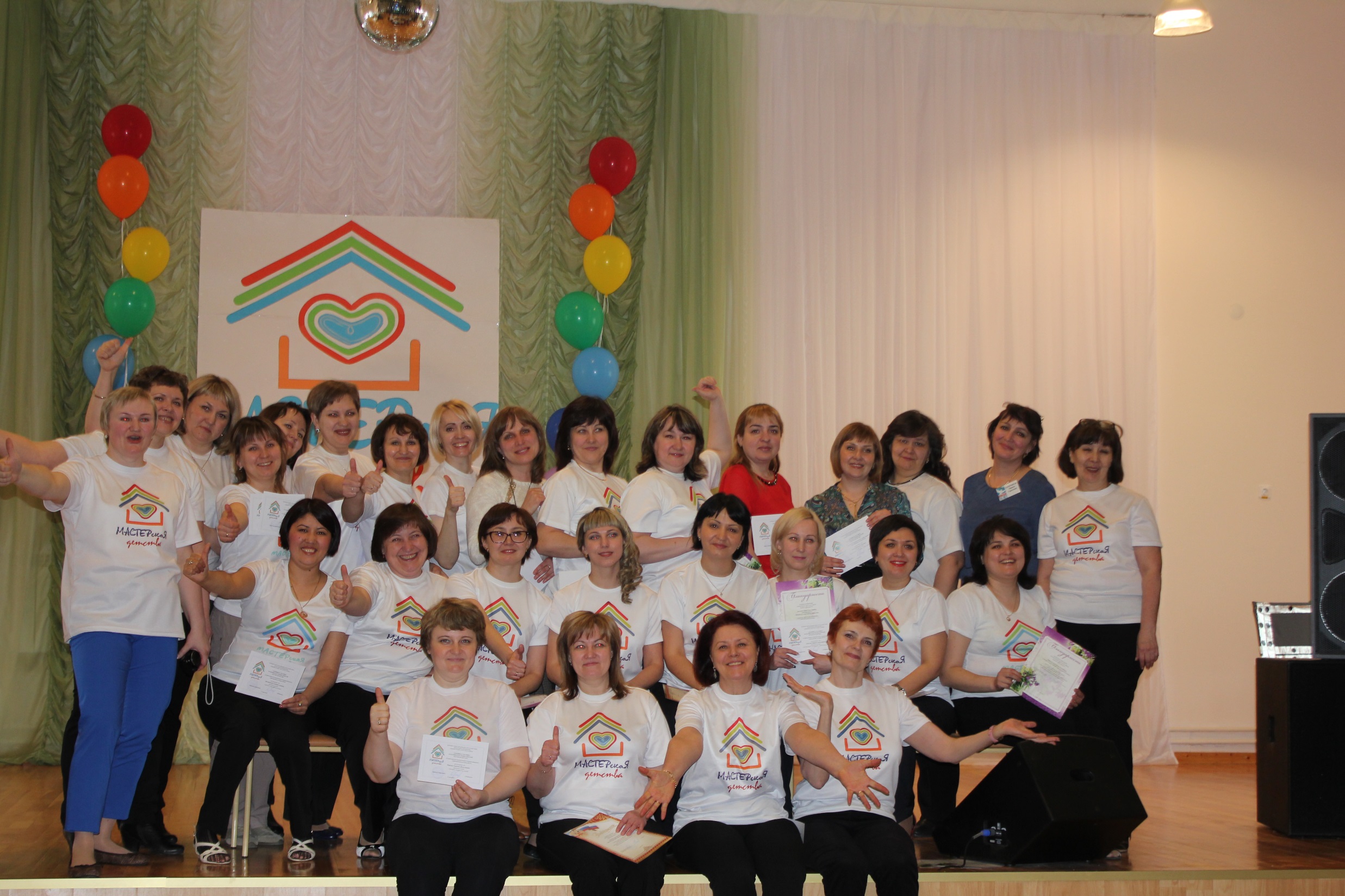 До новых встреч!